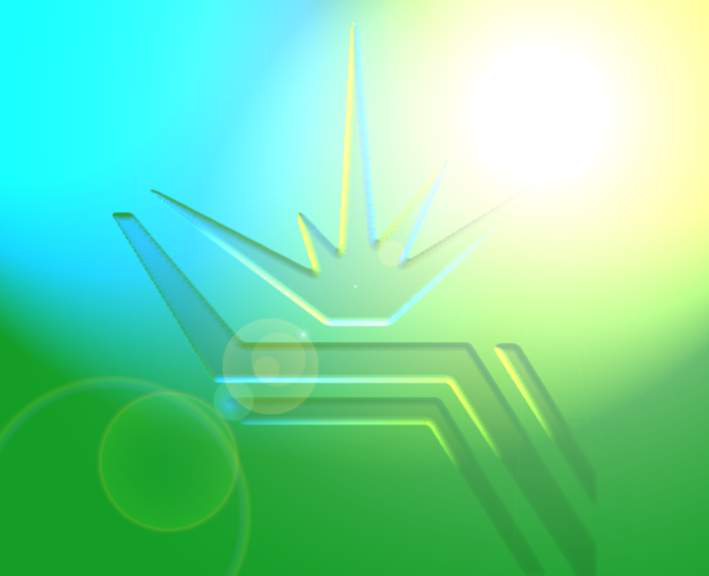 CBM Magnet design. Current status 04.2021.
2021 04, BINP,   M.Kholopov, A.Bragin.
26.04.2021
CBM
1
FAIR
26.04.2021
2
3D Model of CBM Magnet and cryosyctem
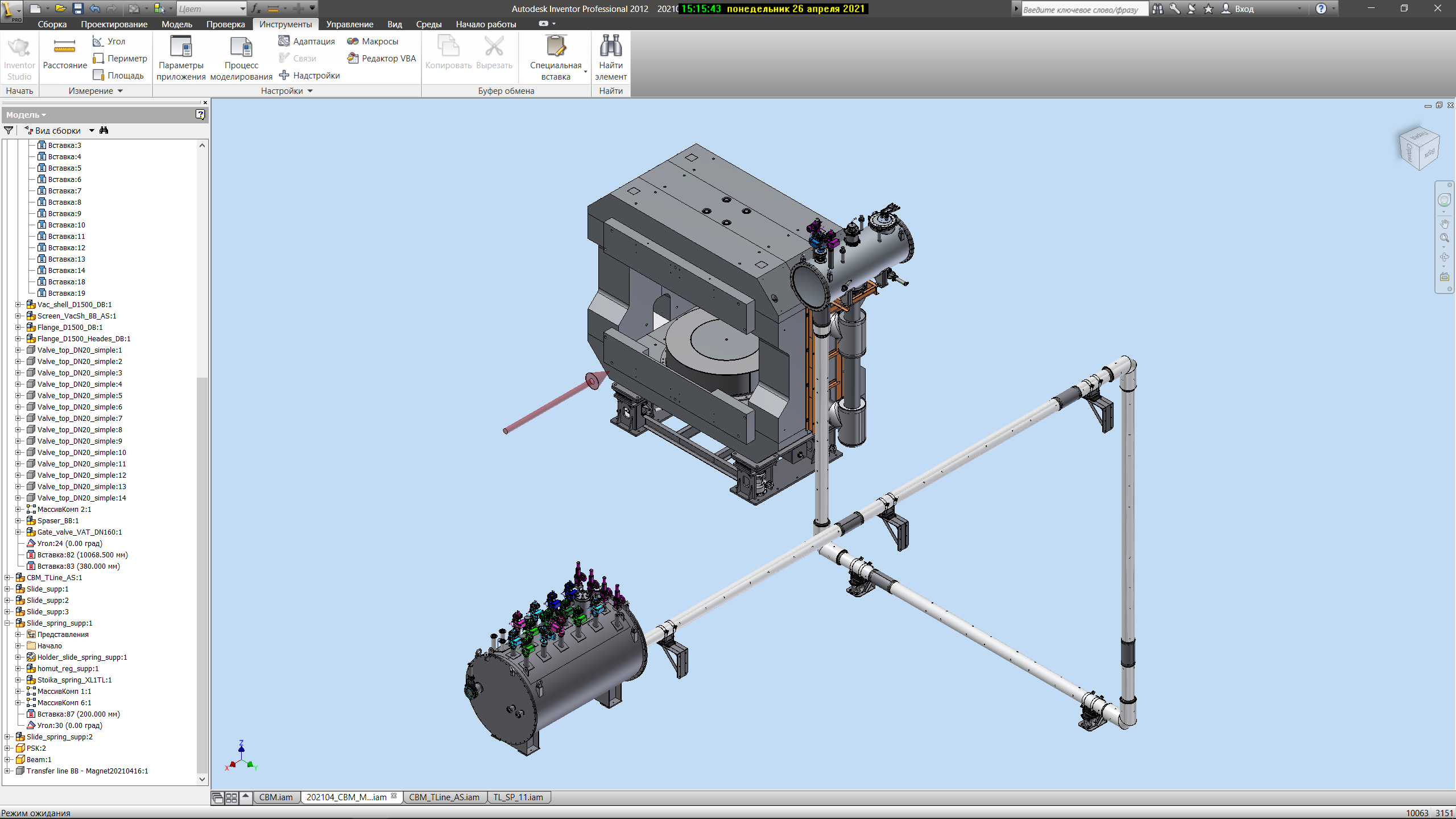 1
2
Iron Yoke and Support       m= 105T
Cryostat, Coils and Cryostats TL        m=4750kg
Branch box       m=3476kg
Transfer Line m=982kg
State of affairs:
 1. Magnet yoke and Support-The 3D model is finished, the calculations are done, the drawings are ready. 
2. Cryostat and coils-3D model is finished, calculations are at the final stage, drawings are being prepared. 
3. Branch box-the 3D model is ready, the calculation of pipelines is performed.
 4. Transfer line-the conceptual design is ready, there is a clarification of the lengths of the transfer line parts and the location of the supports.
3
4
26.04.2021
3
3D Model of CBM Magnet & support
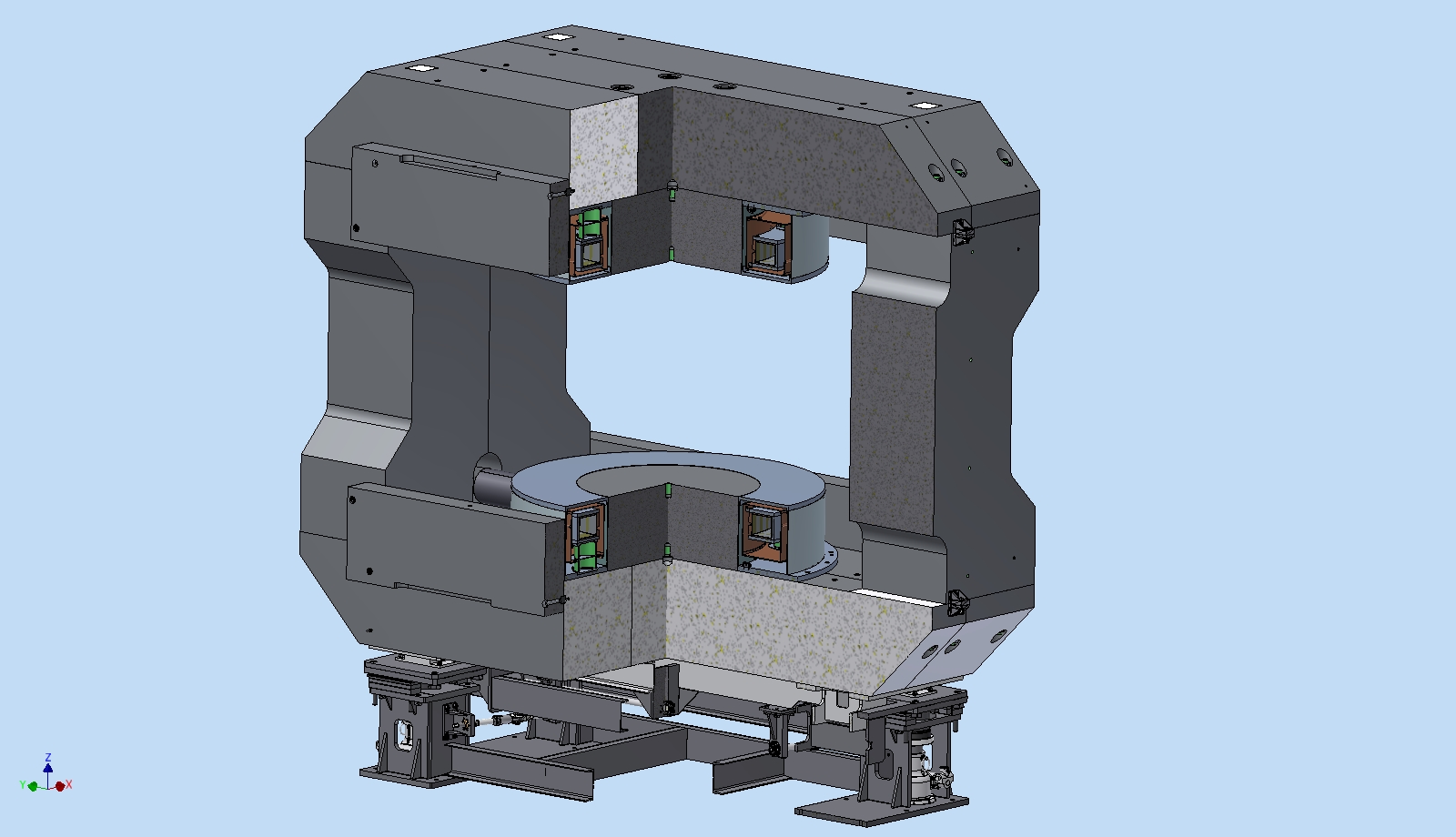 Iron Yoke (m~146tons)
Coils (m~1.5tons) 
Support (m~4.5tons Loading capacity 200tons) 
total weight ~155 tons
Adjustment
positioning precision: ± 0.5 мм
 The accuracy of the orientation (angular):± 0.5 mrad
Adjustment range: ±40 mm in x, y, z direction, ±4° around the Z axis.
2
3
1
26.04.2021
4
Iron Yoke drawing
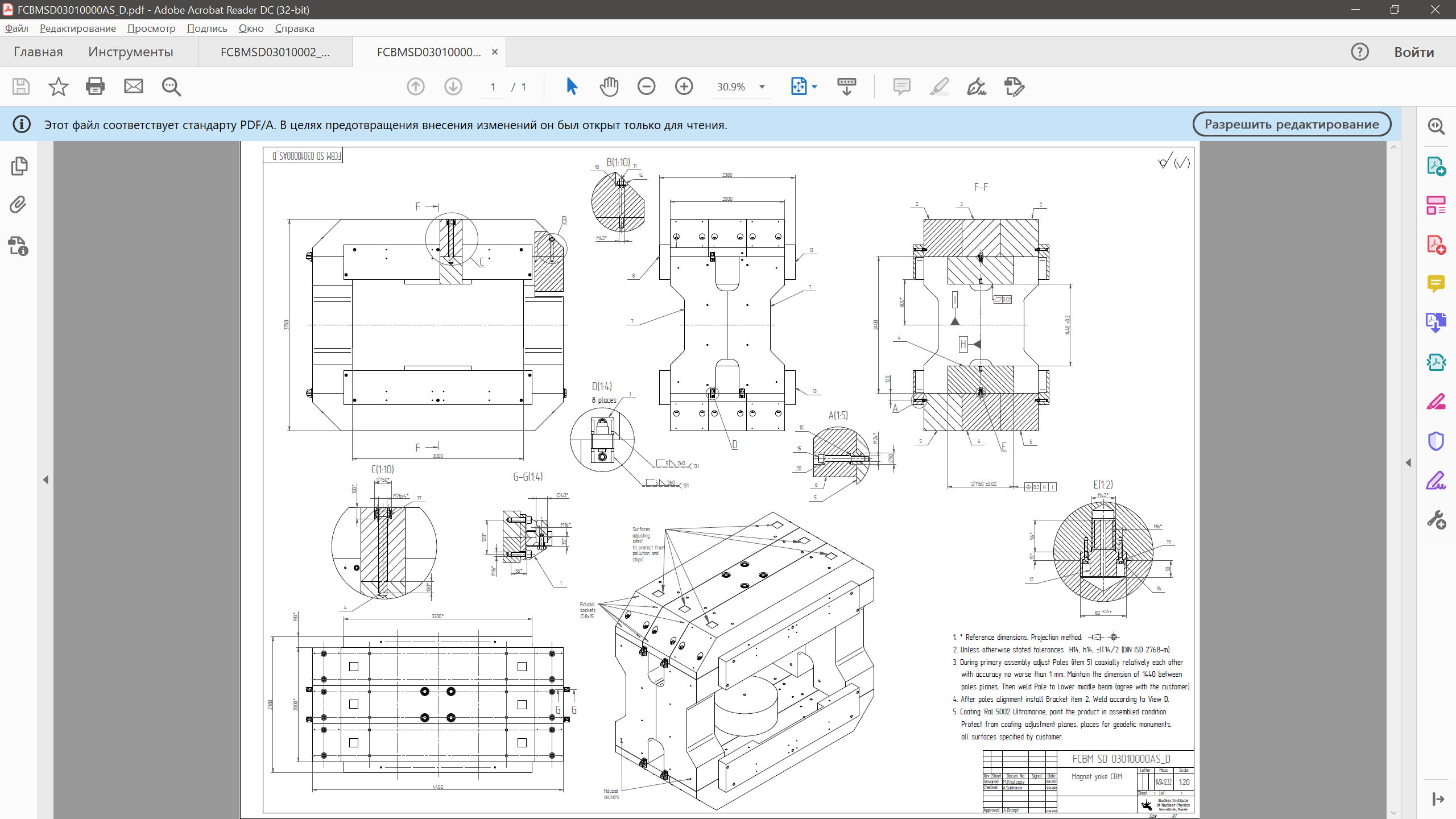 26.04.2021
5
Iron Yoke specification
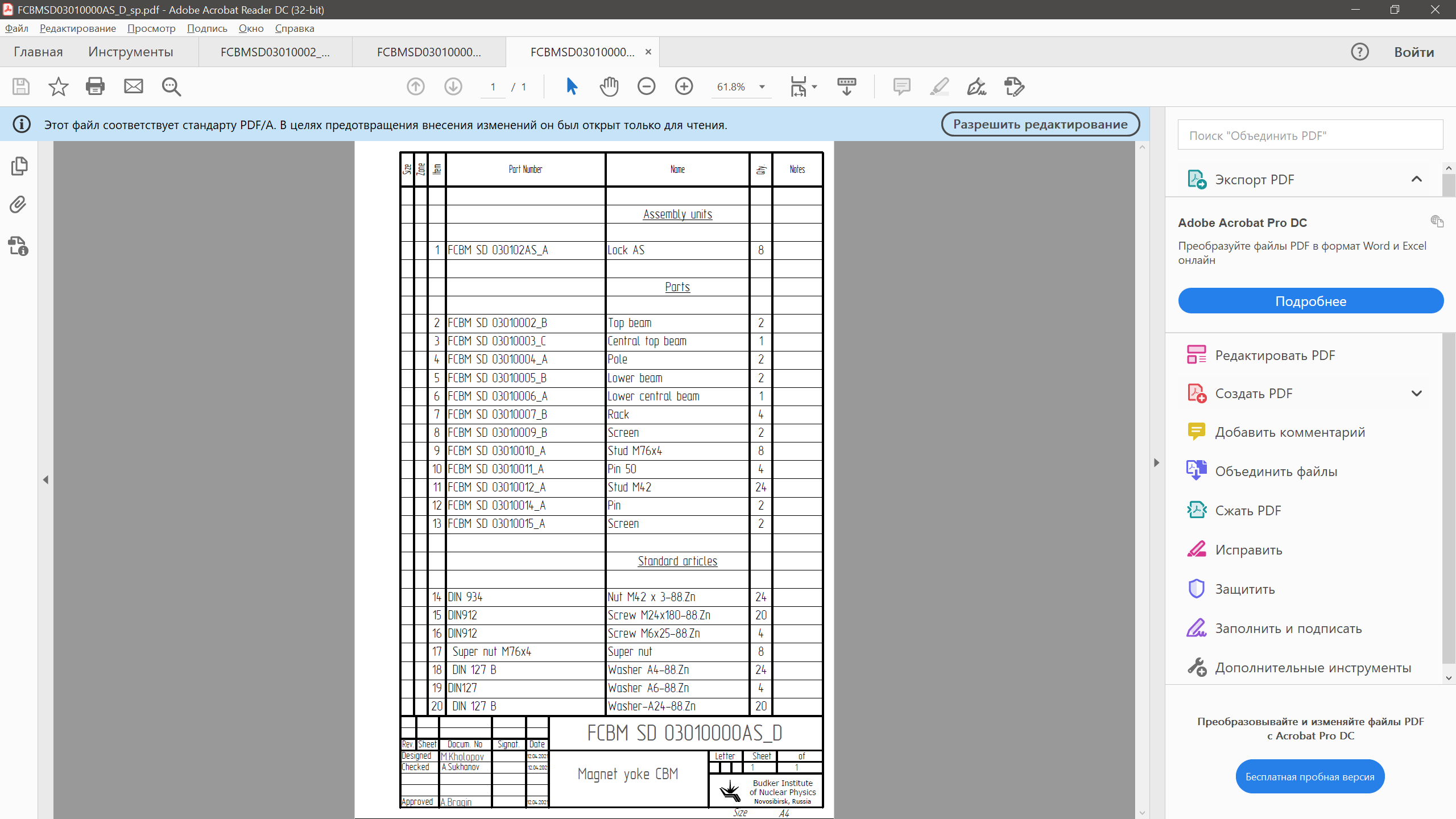 The material of the main parts is steel 1.0322. 
The material of the fasteners is steel of the 8 strength class.
26.04.2021
6
CBM Magnet support
Iron yoke
Fixation plate
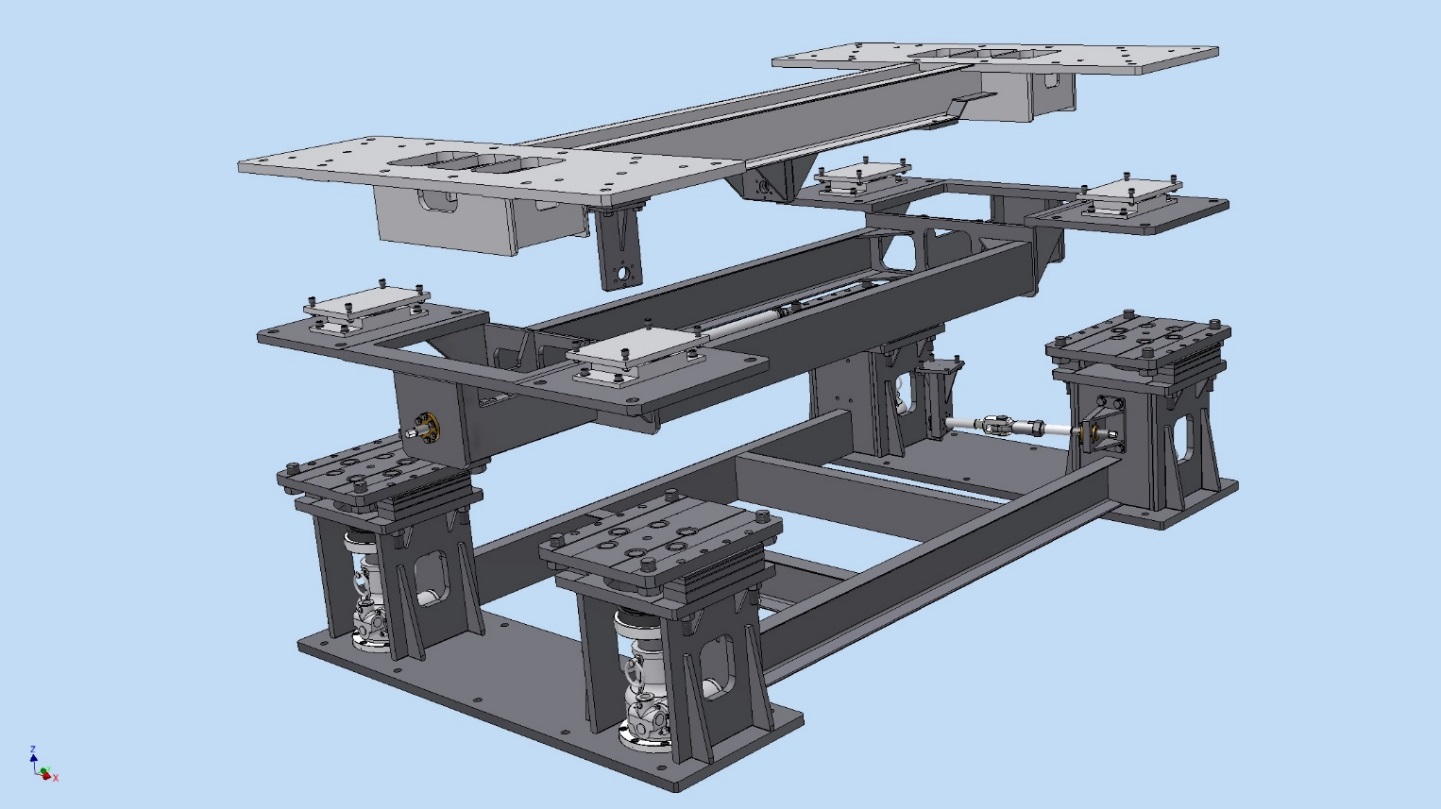 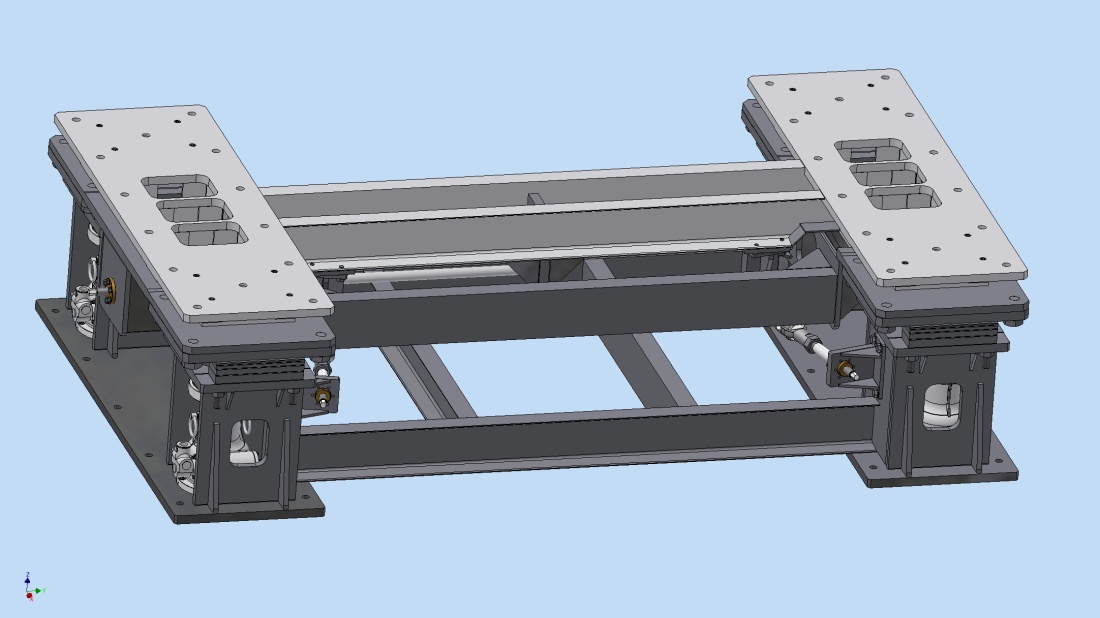 Top frame
The accuracy of the alignment
Intermediate frame
- Position accuracy: ± 0.5 mm (meeting in December 2018)
- Orientation accuracy (roll): ± 0.5 mrad 
-The gimbals has a fixation and alignment tool
Screw jack Rack
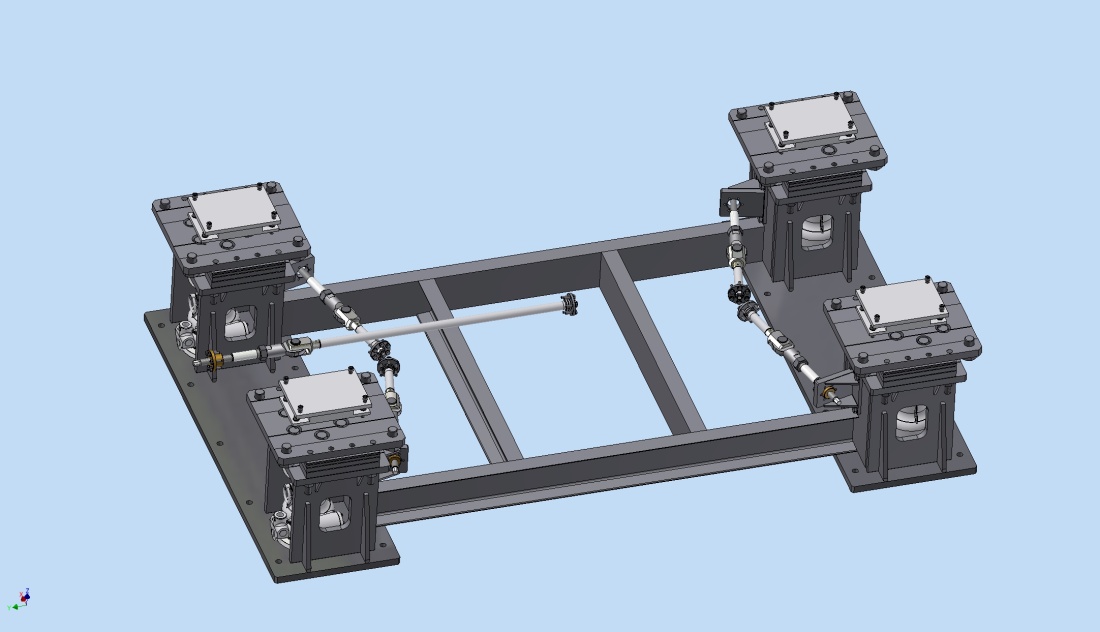 Weight and size
Sliding support
Gimbal longitudinal
m= 4500 kg
2022x3470x850mm
move in 3D ±40mm
Rotation top frame ±4⁰ 
Loading capacity 200000 kg
strength class of fasteners - 8.8
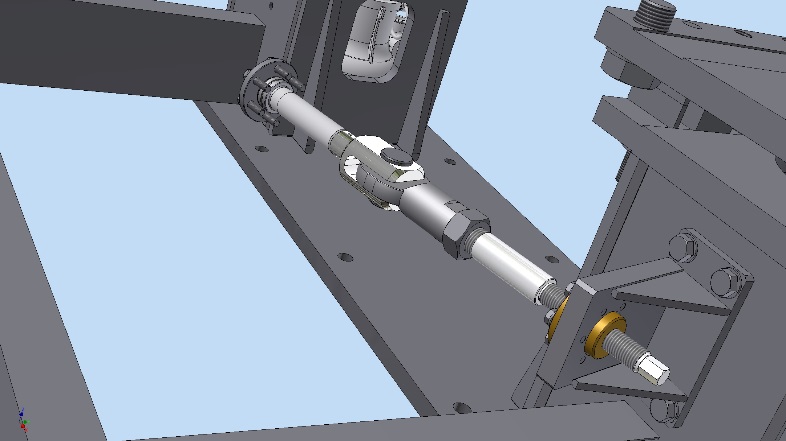 Swivel bearing
Cross gimbal
26.04.2021
7
Magnet supports drawing
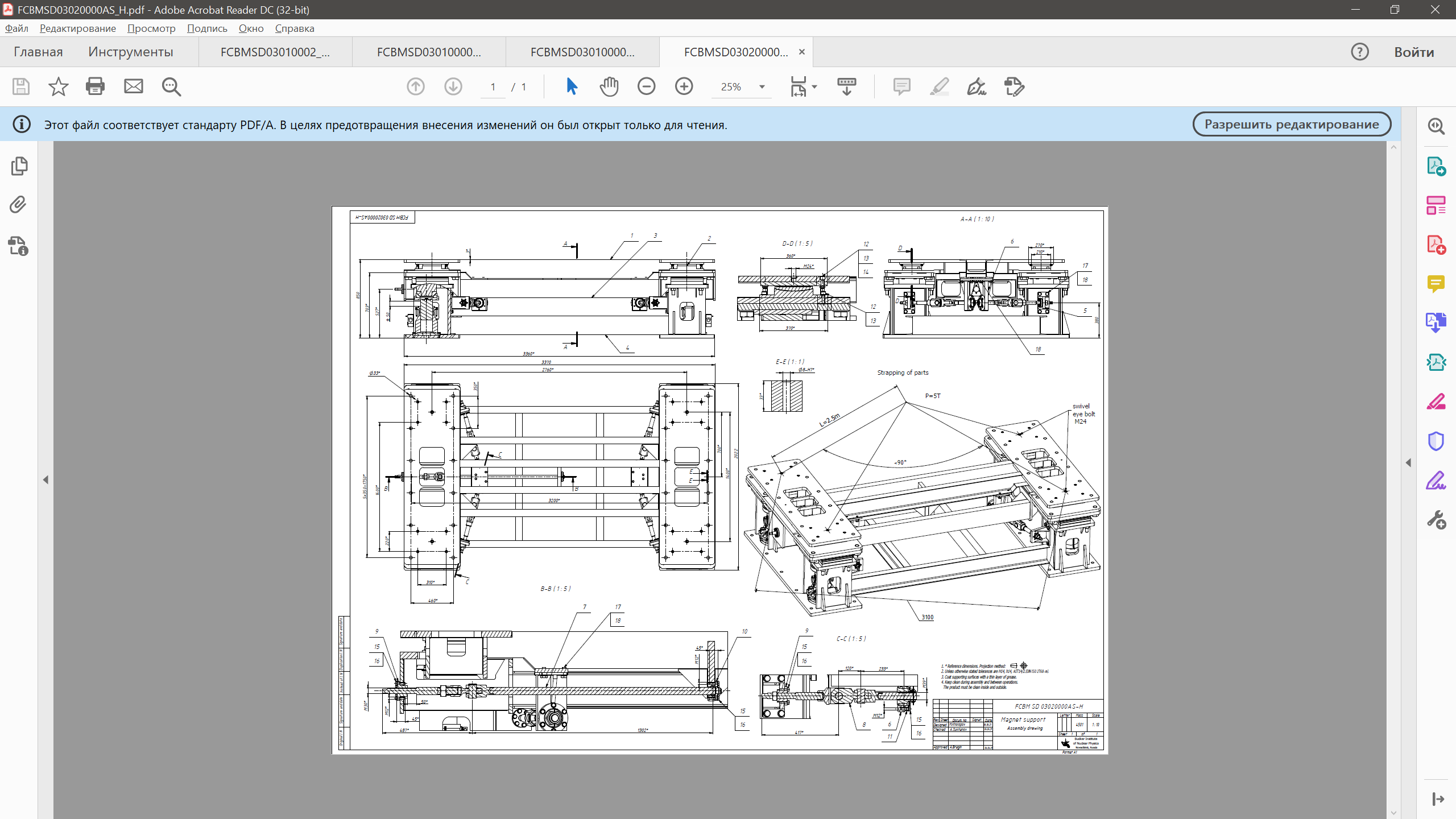 26.04.2021
8
Magnet supports drawing
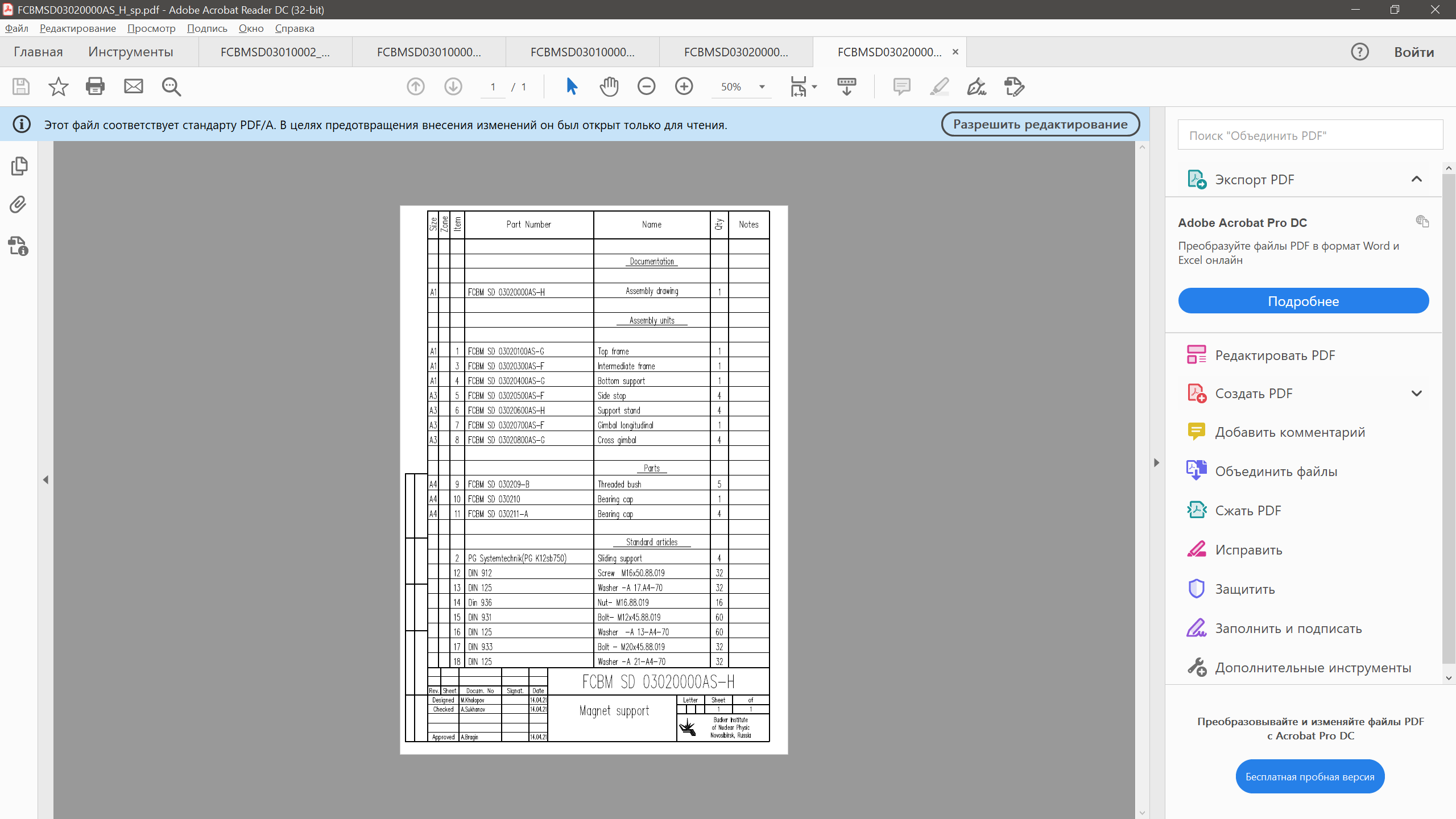 26.04.2021
9
Top frame drawing
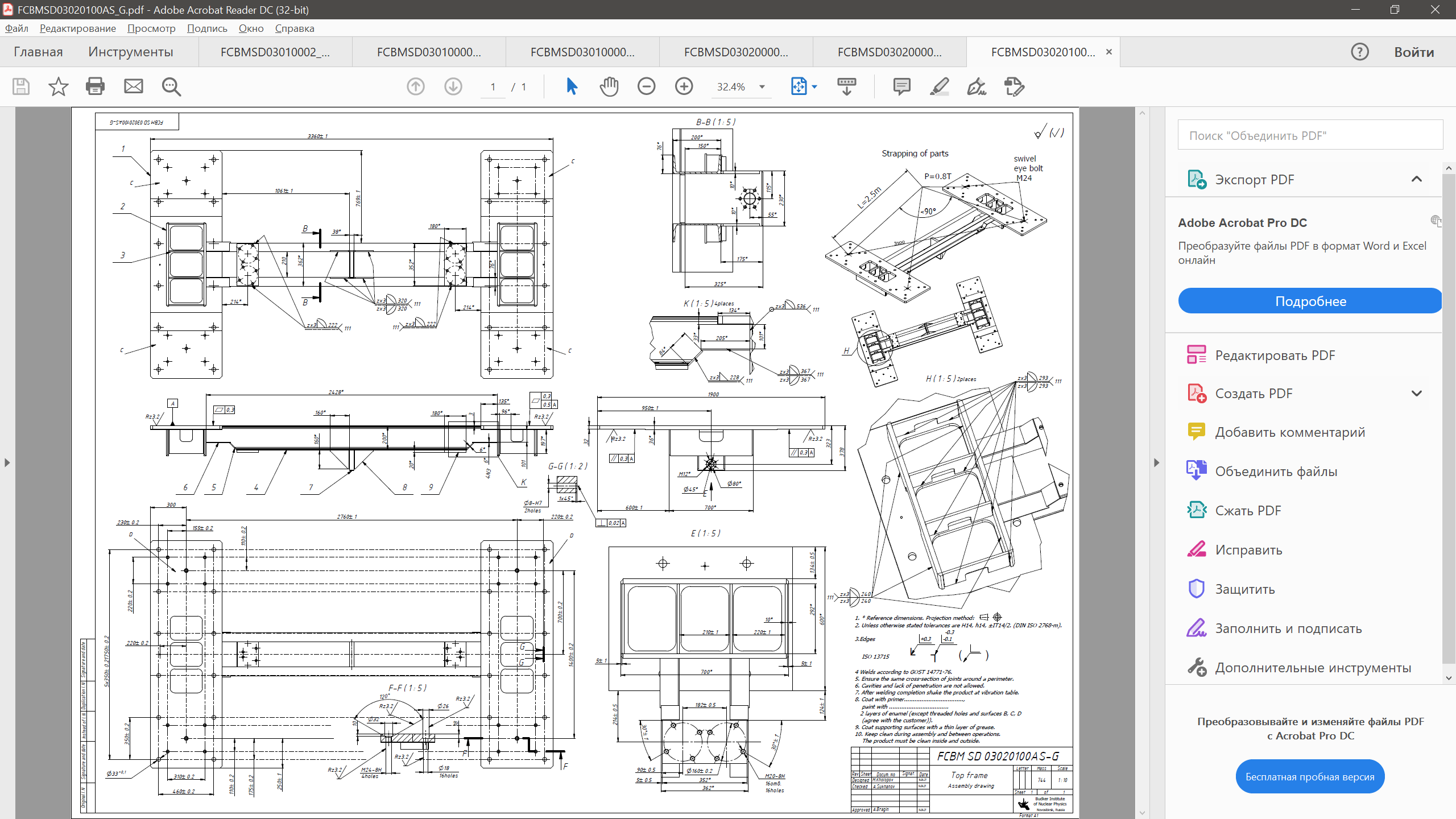 26.04.2021
10
Bottom part of the support: design and calculation
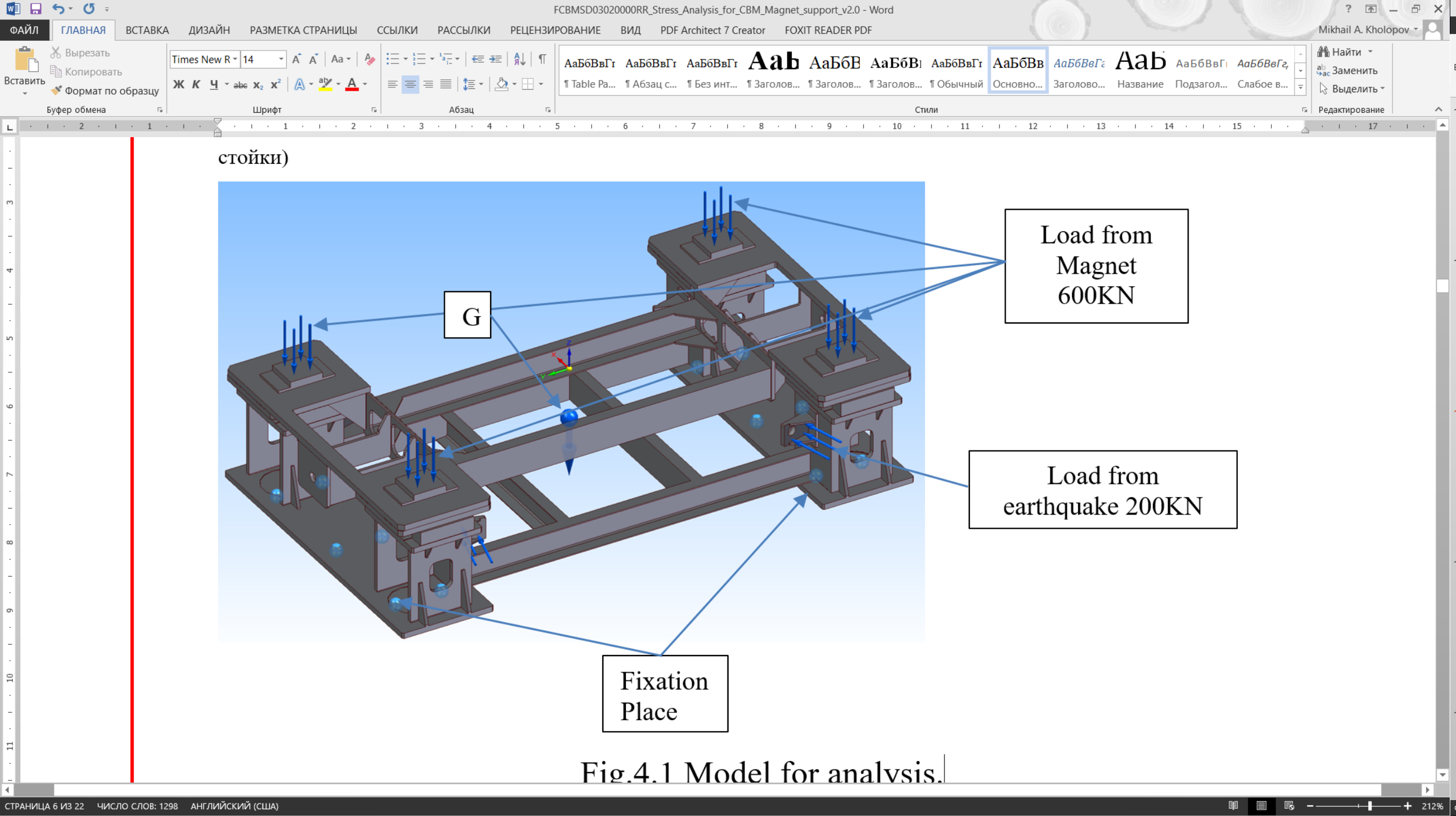 The bottom part of the support is designed for a load of 240 tons and additionally added seismic hazar (20 tons)
26.04.2021
11
Bottom part of the support: design and calculation
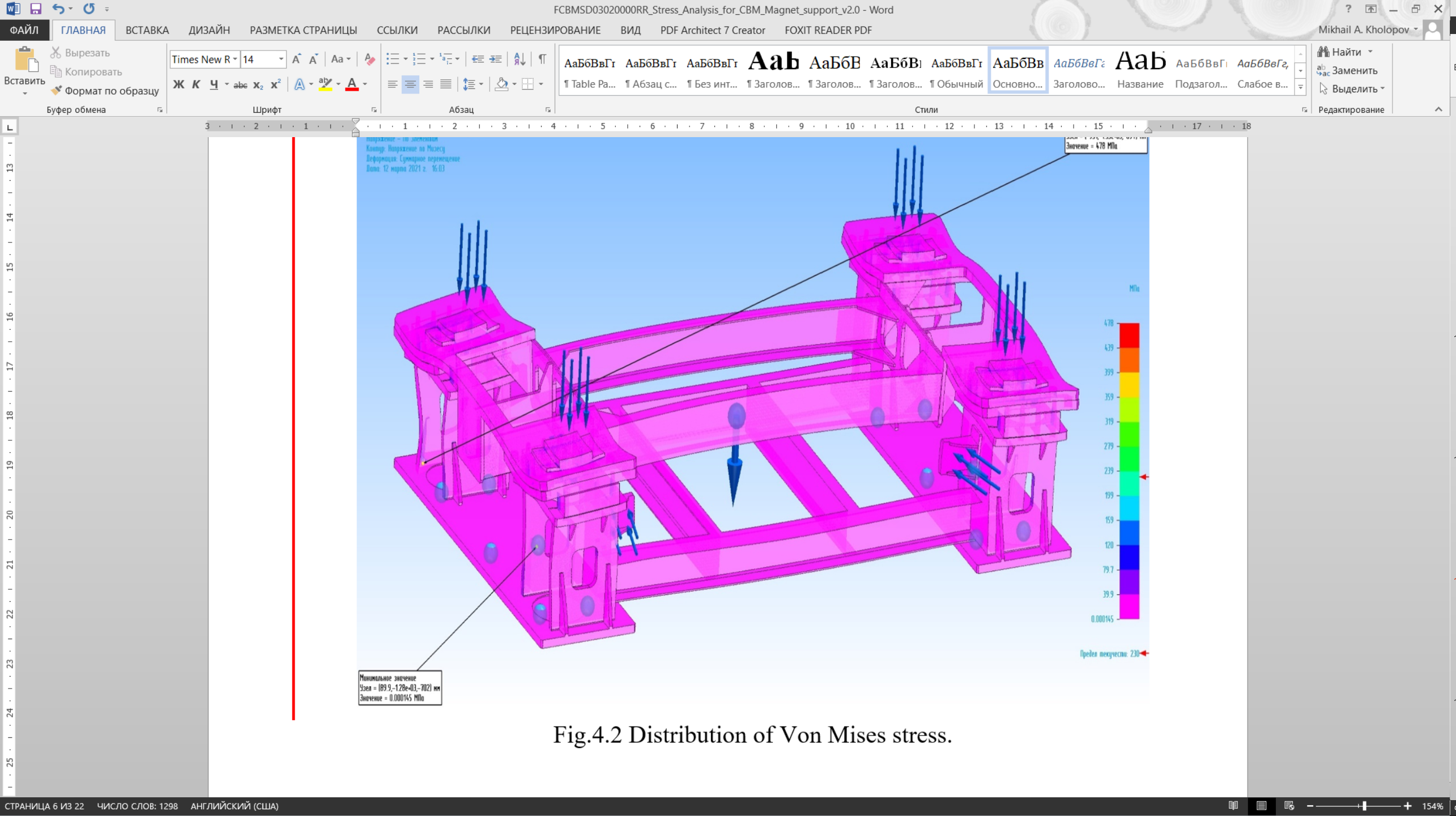 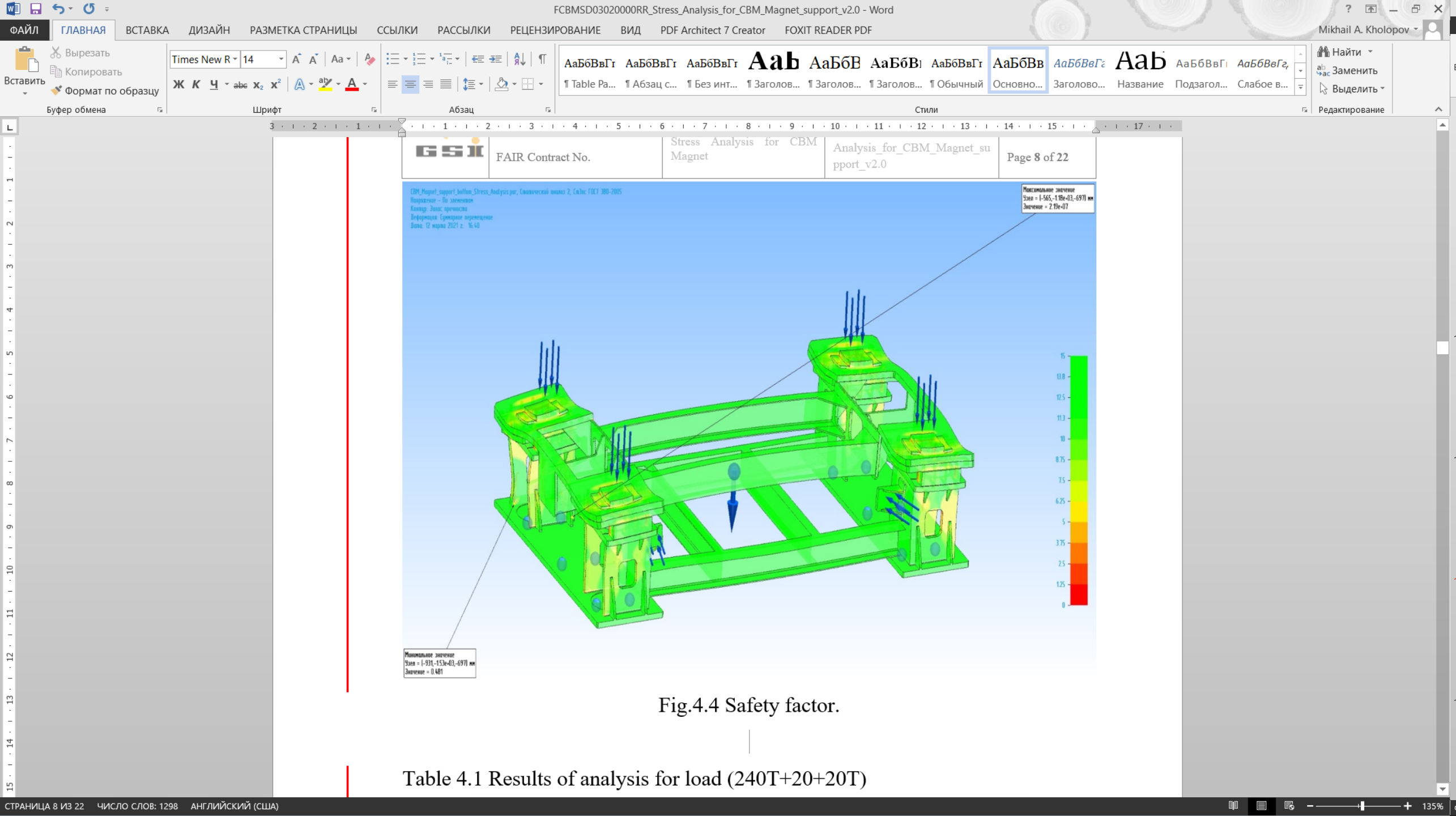 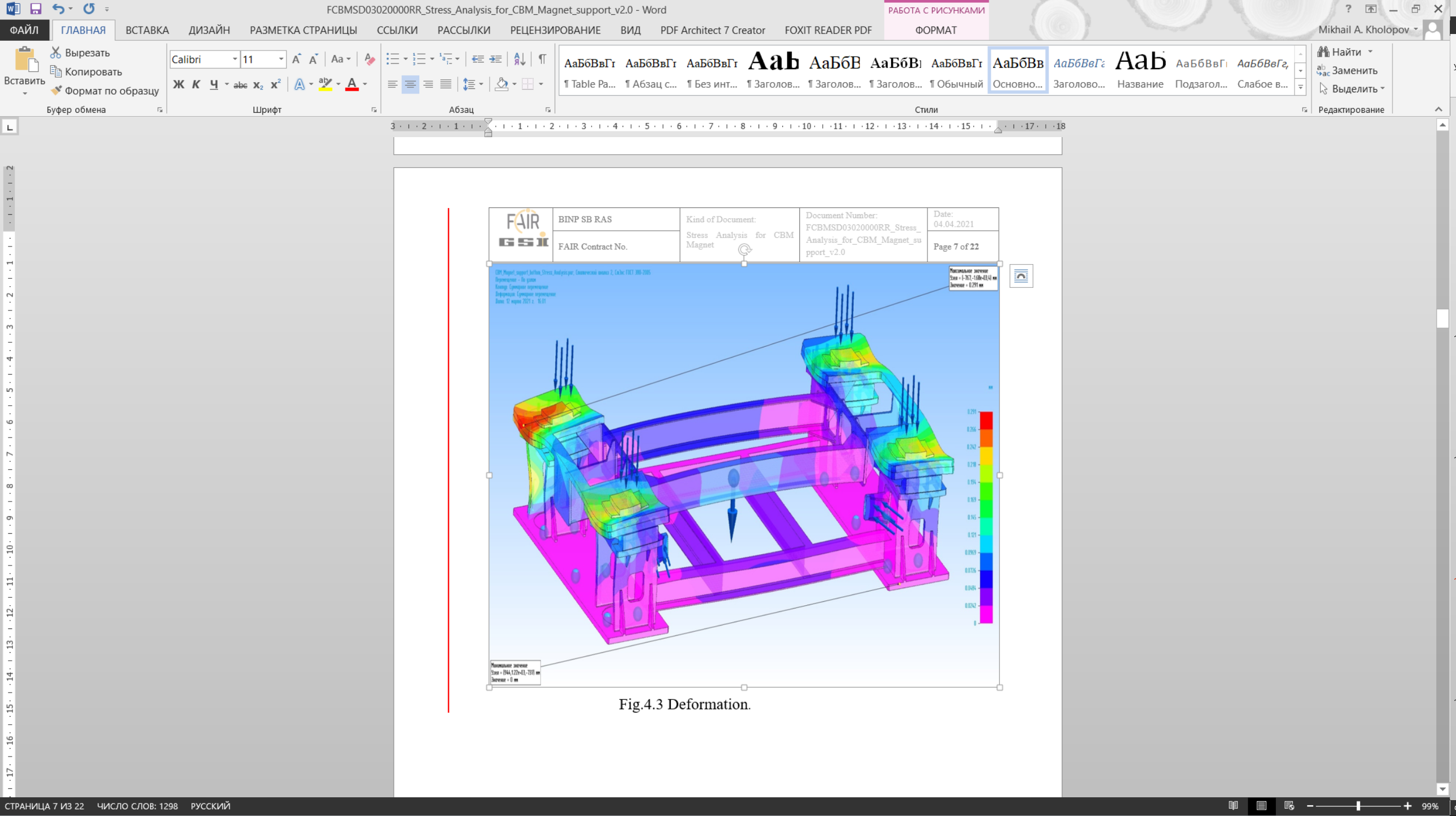 26.04.2021
12
The CBM magnet support: calculation
The Magnet support was calculated under a double load from the magnet (the weight of the magnet+ 150 Tons) + 2 variants of the seismic load: frontal and longitudinal (20 Tons)
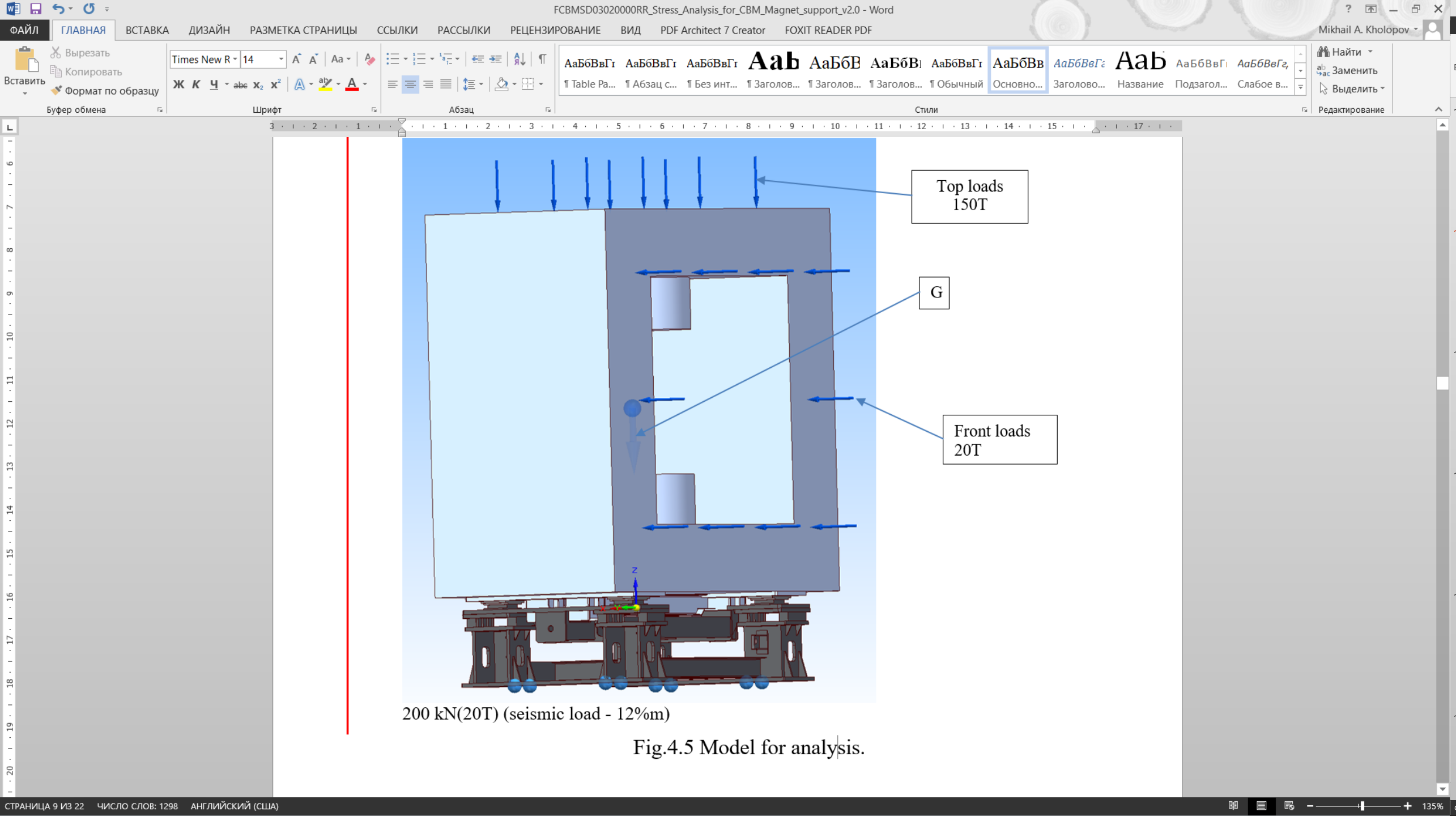 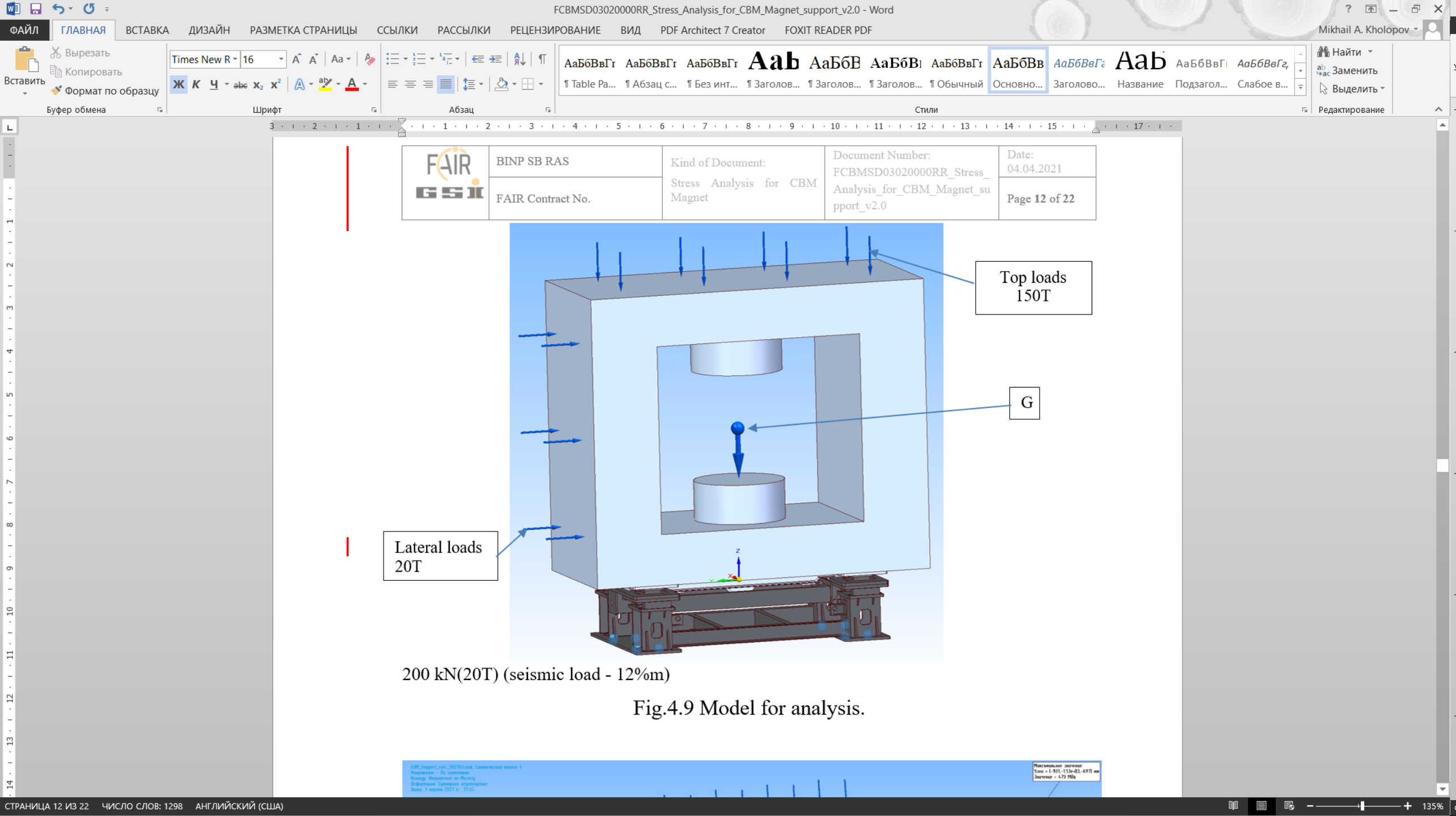 26.04.2021
13
The CBM magnet support: calculation longitudinal variant
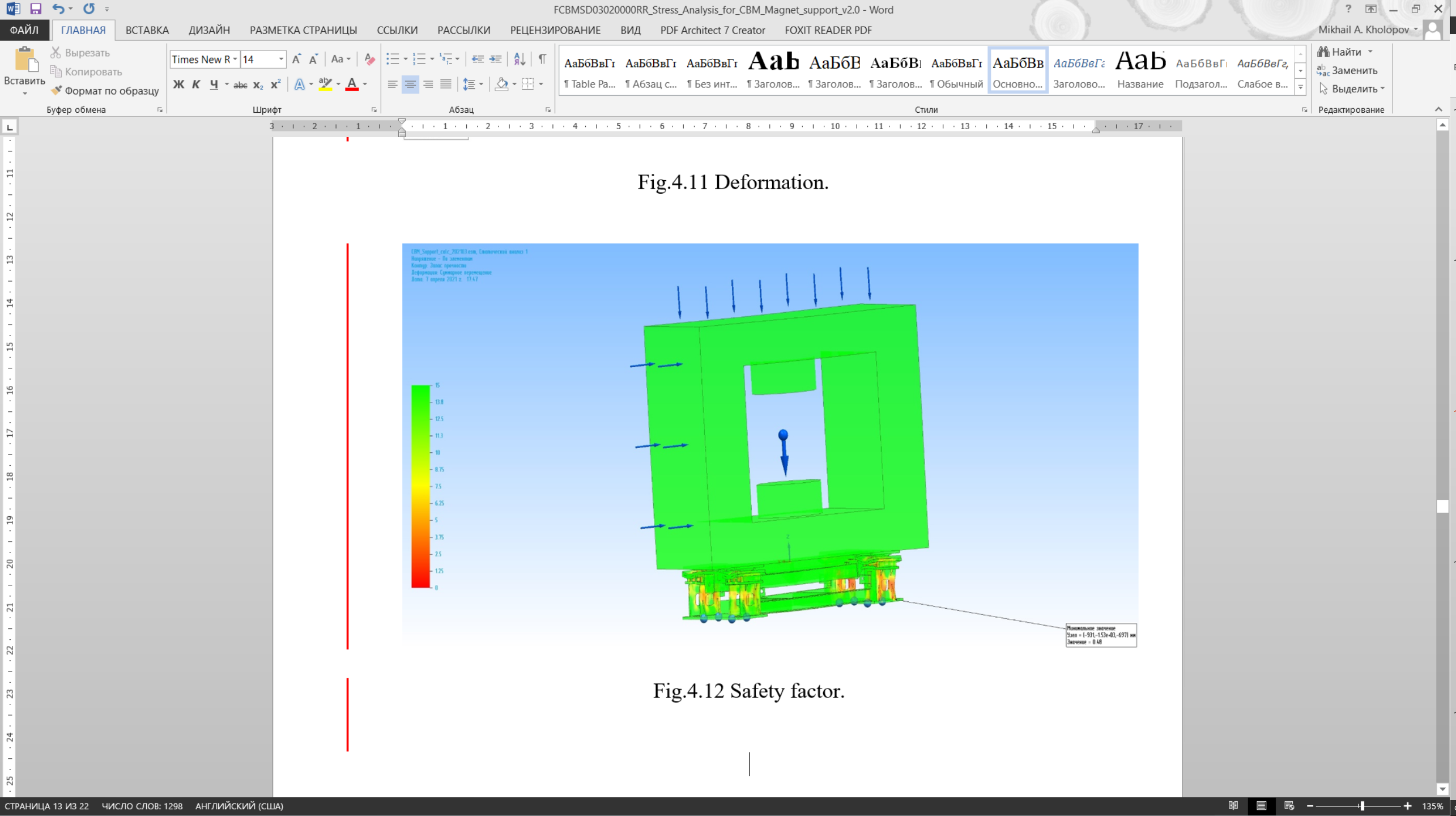 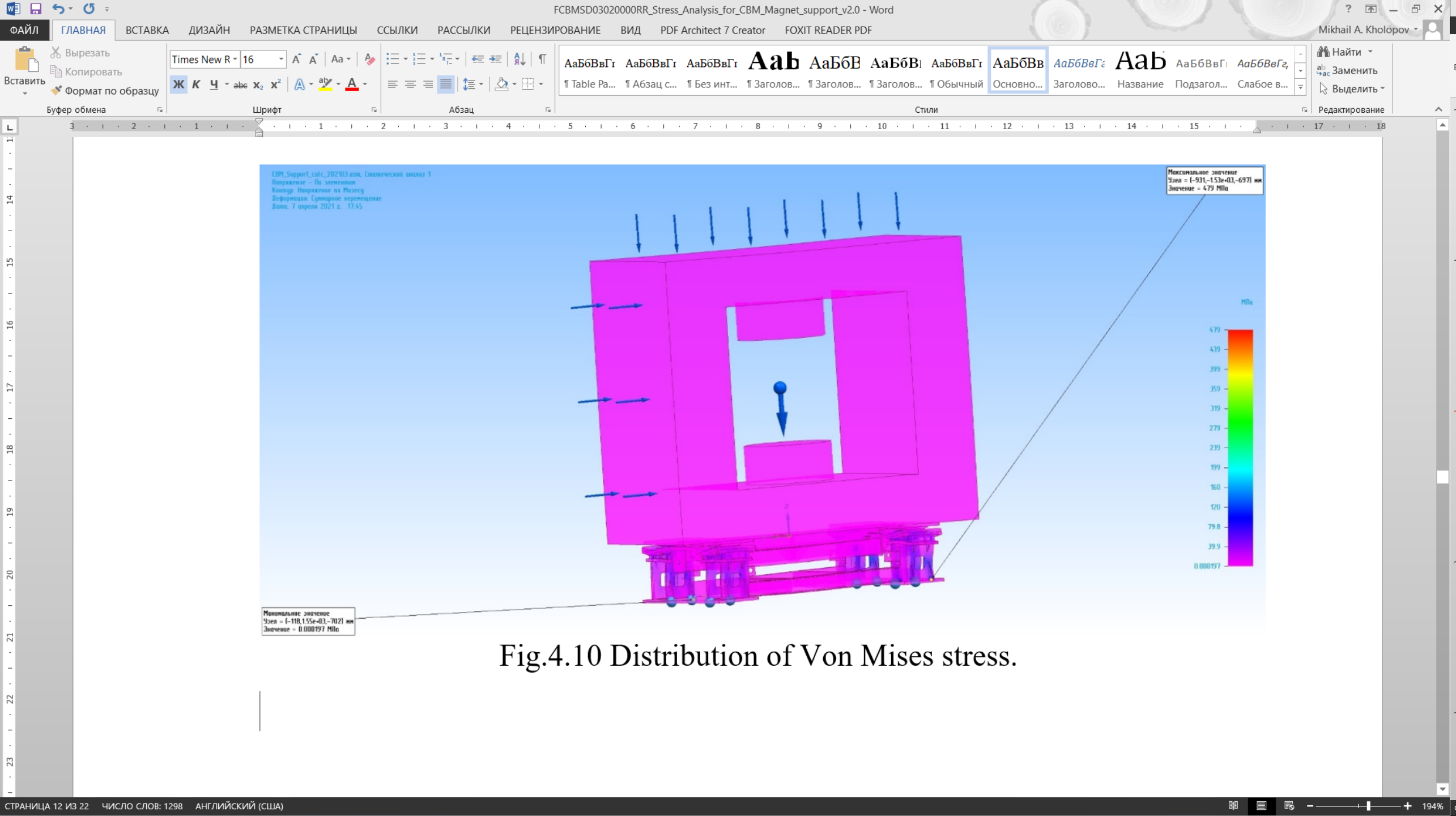 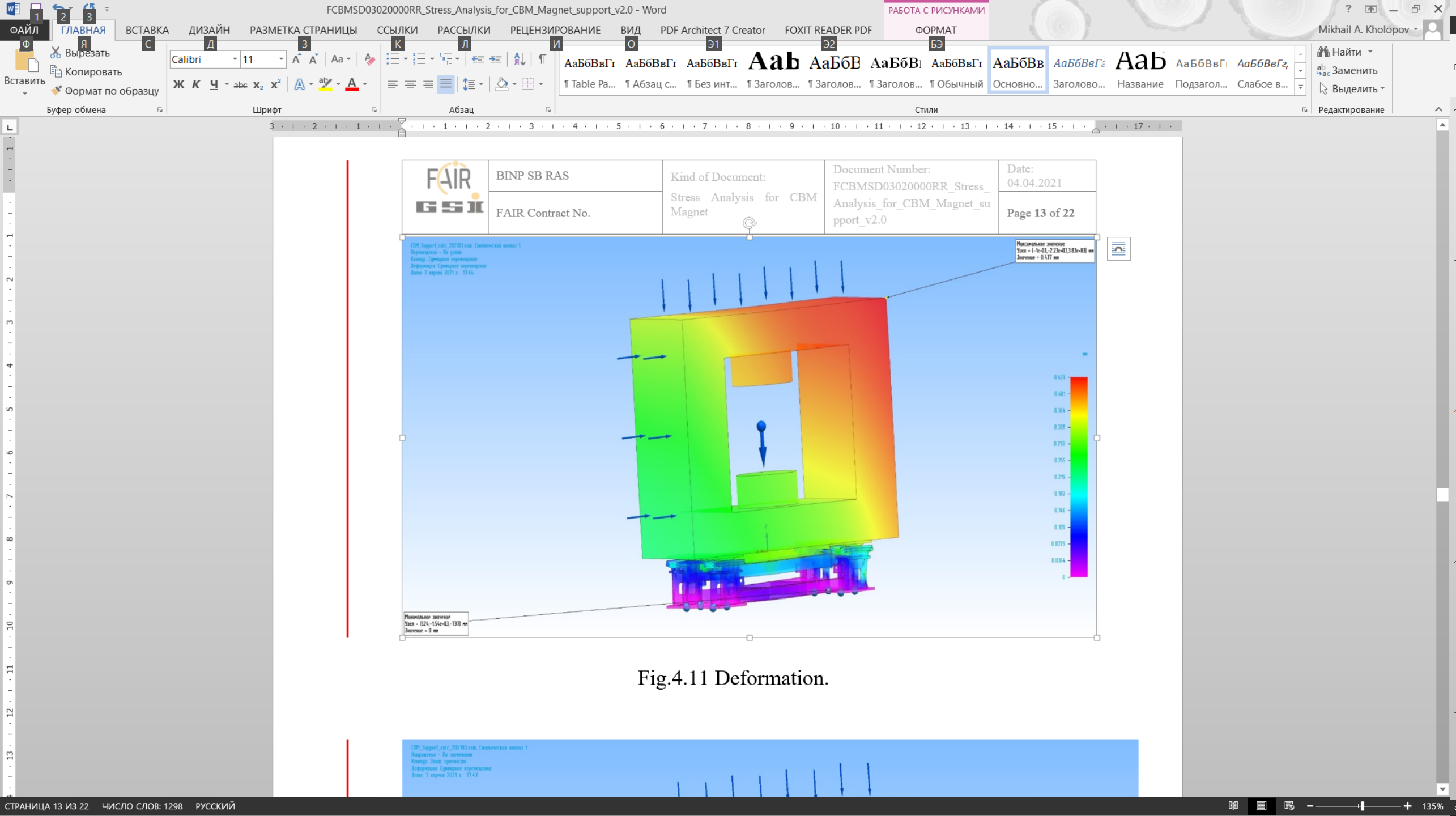 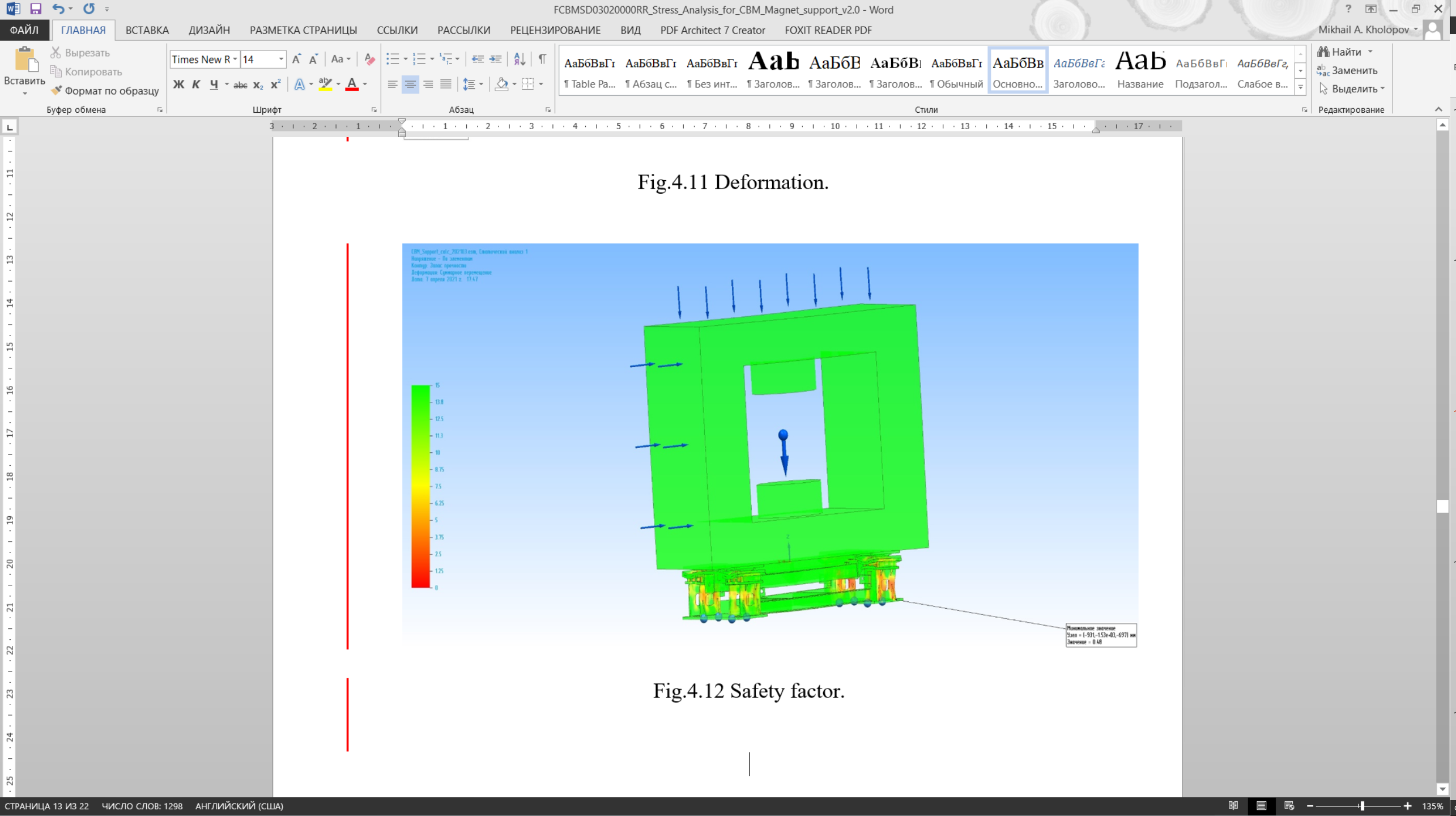 26.04.2021
14
The CBM magnet support: calculation frontal variant
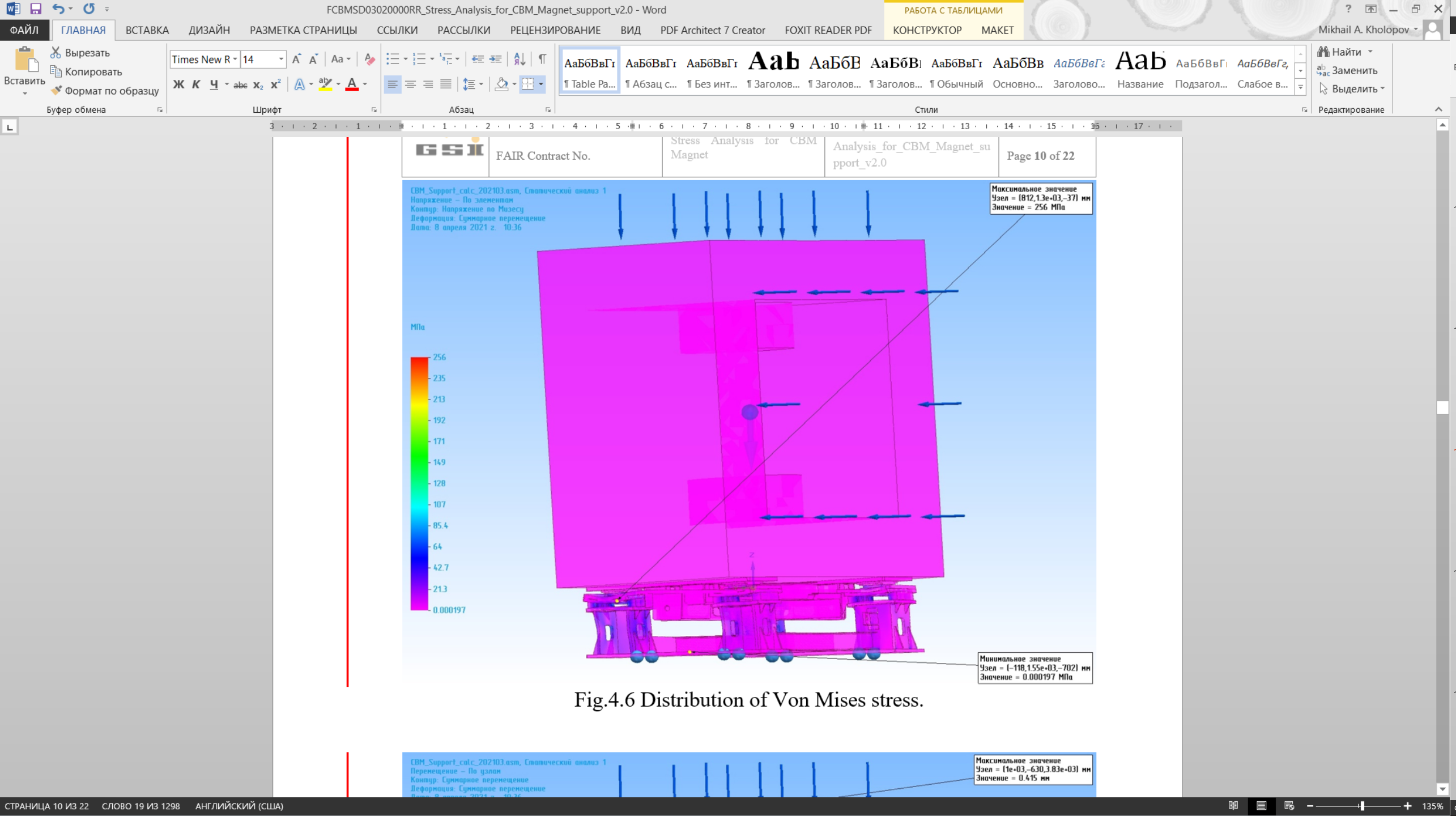 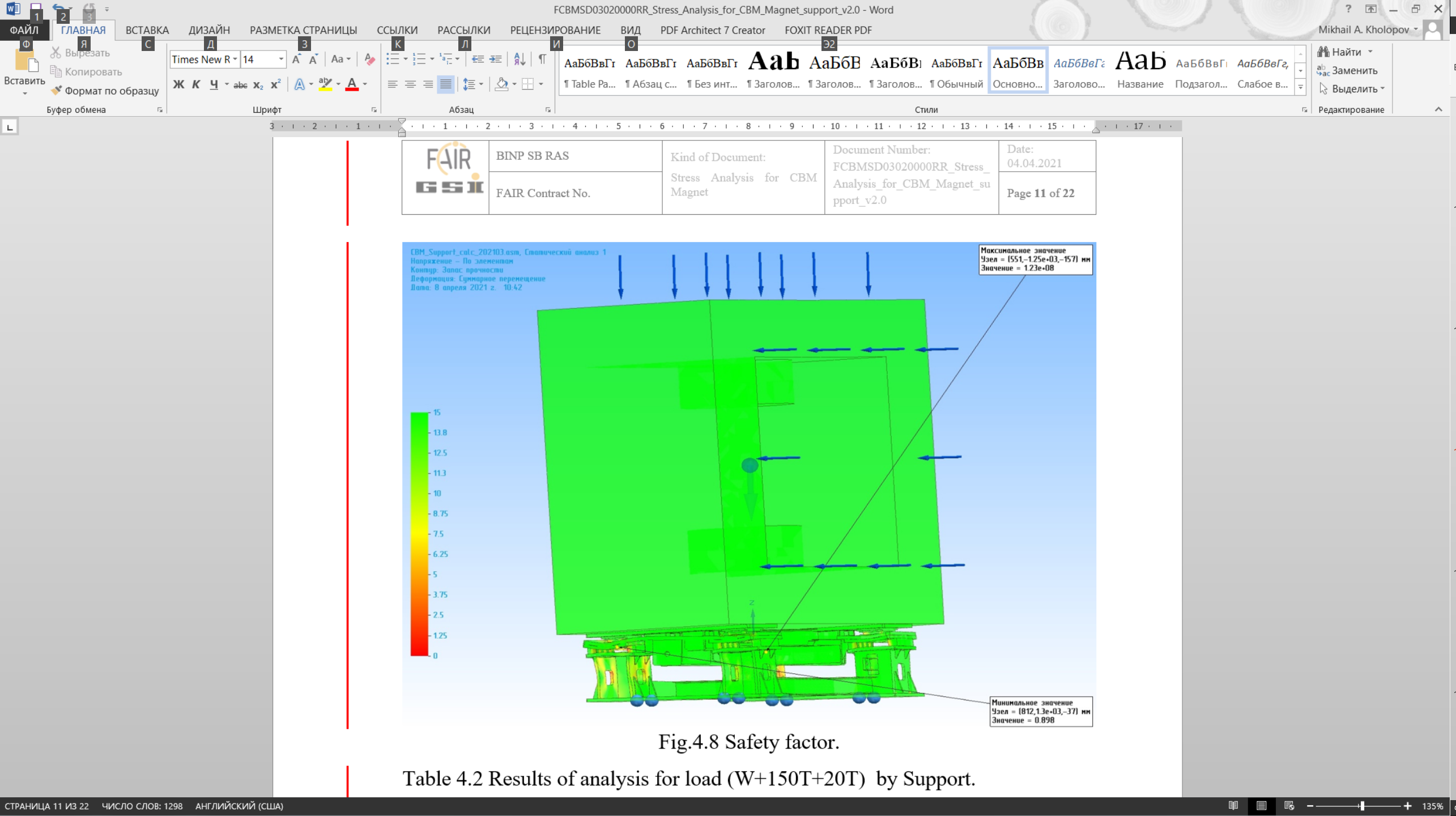 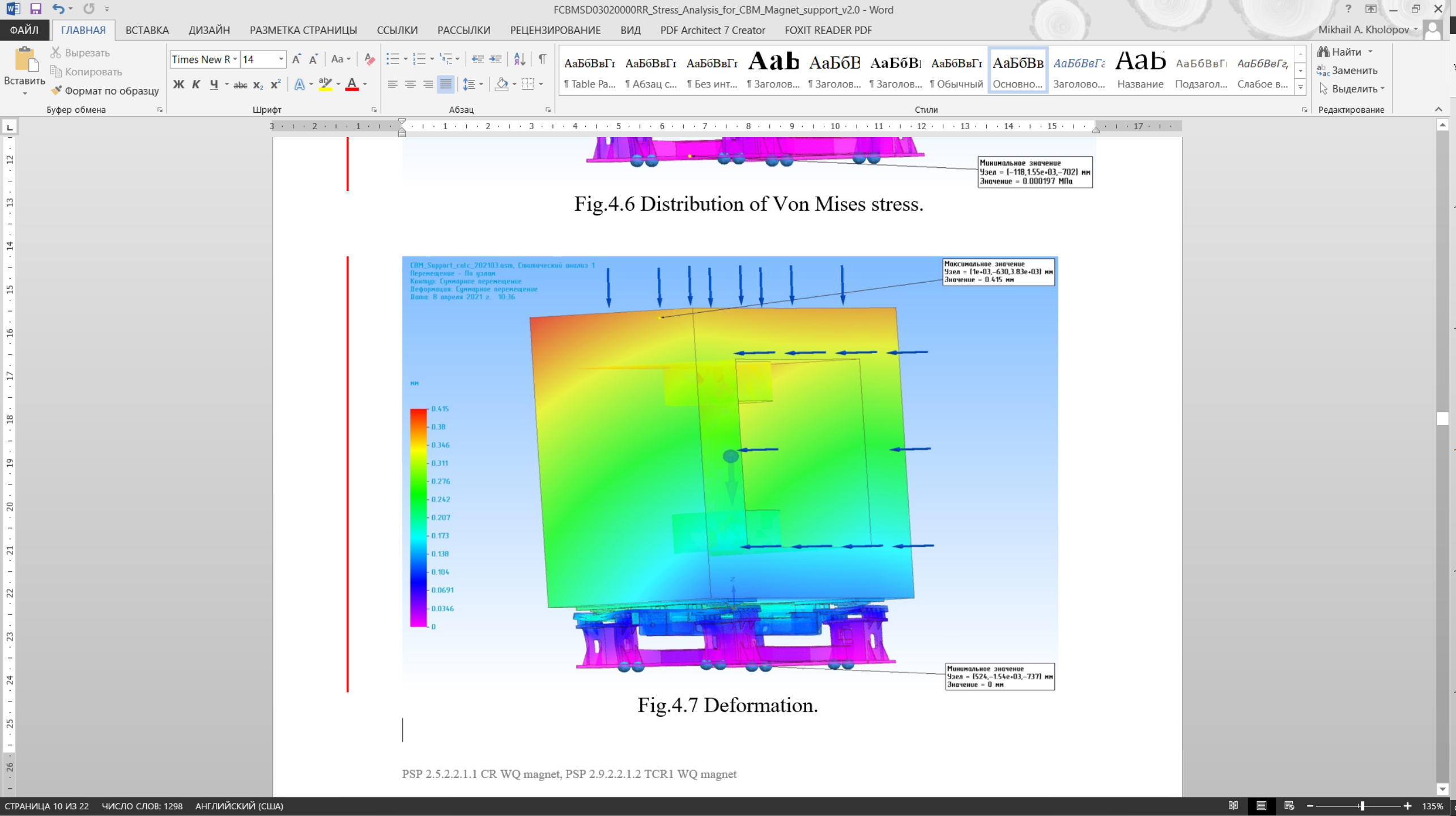 26.04.2021
15
Cross gimbals : design and calculation
The old design
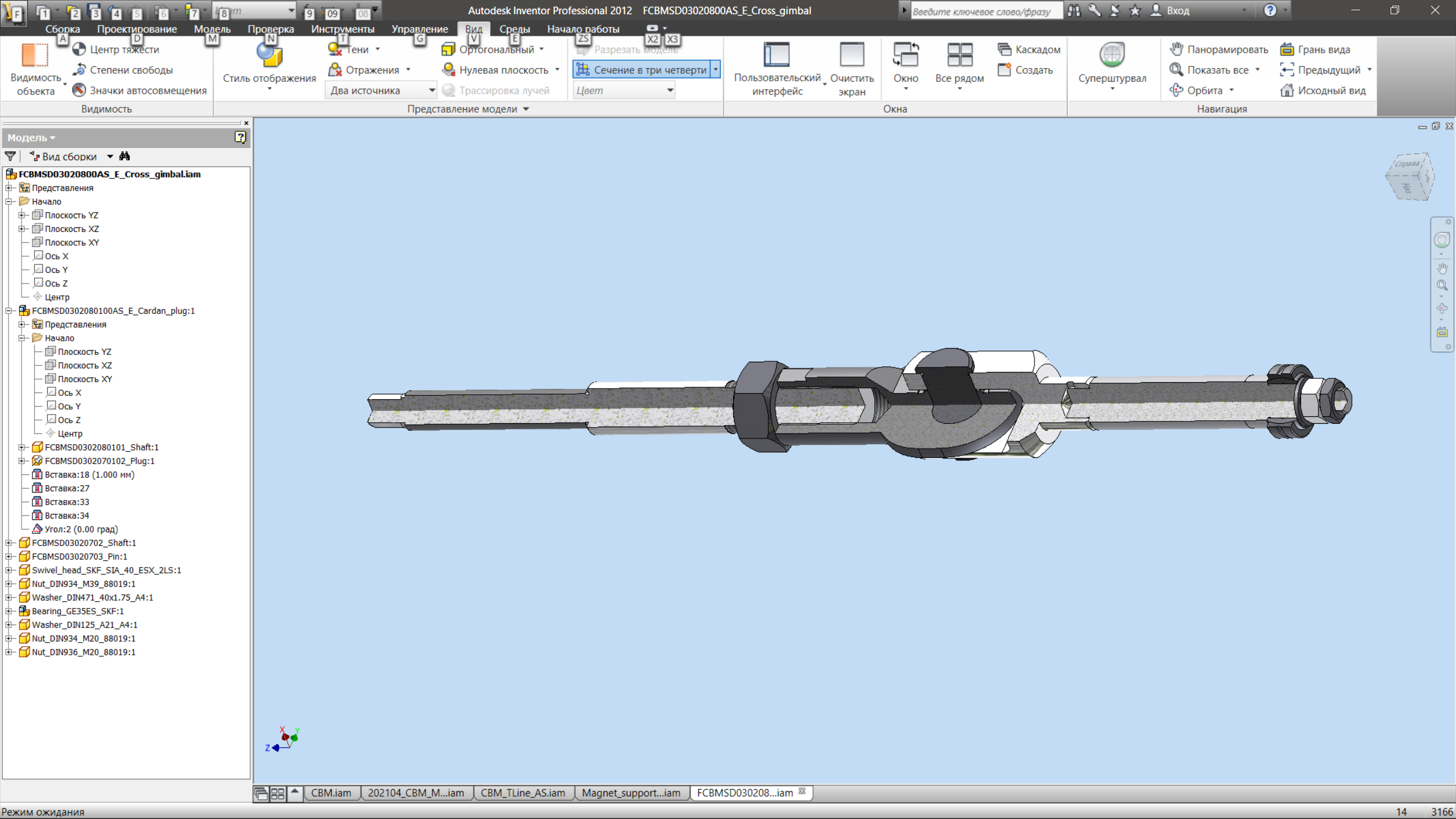 Swivel bearing Fmax=4T
swivel head Fmax=16T
The function of adjusting the position of the magnet in the horizontal plane and fixing its position in the working position is performed by Cross gimbals.
 The Longitudinal gimbal is used to create a point of rotation on the axis of the magnet.
Swivel bearing Fmax=20T
Crosspiese Fmax=24T
The new design
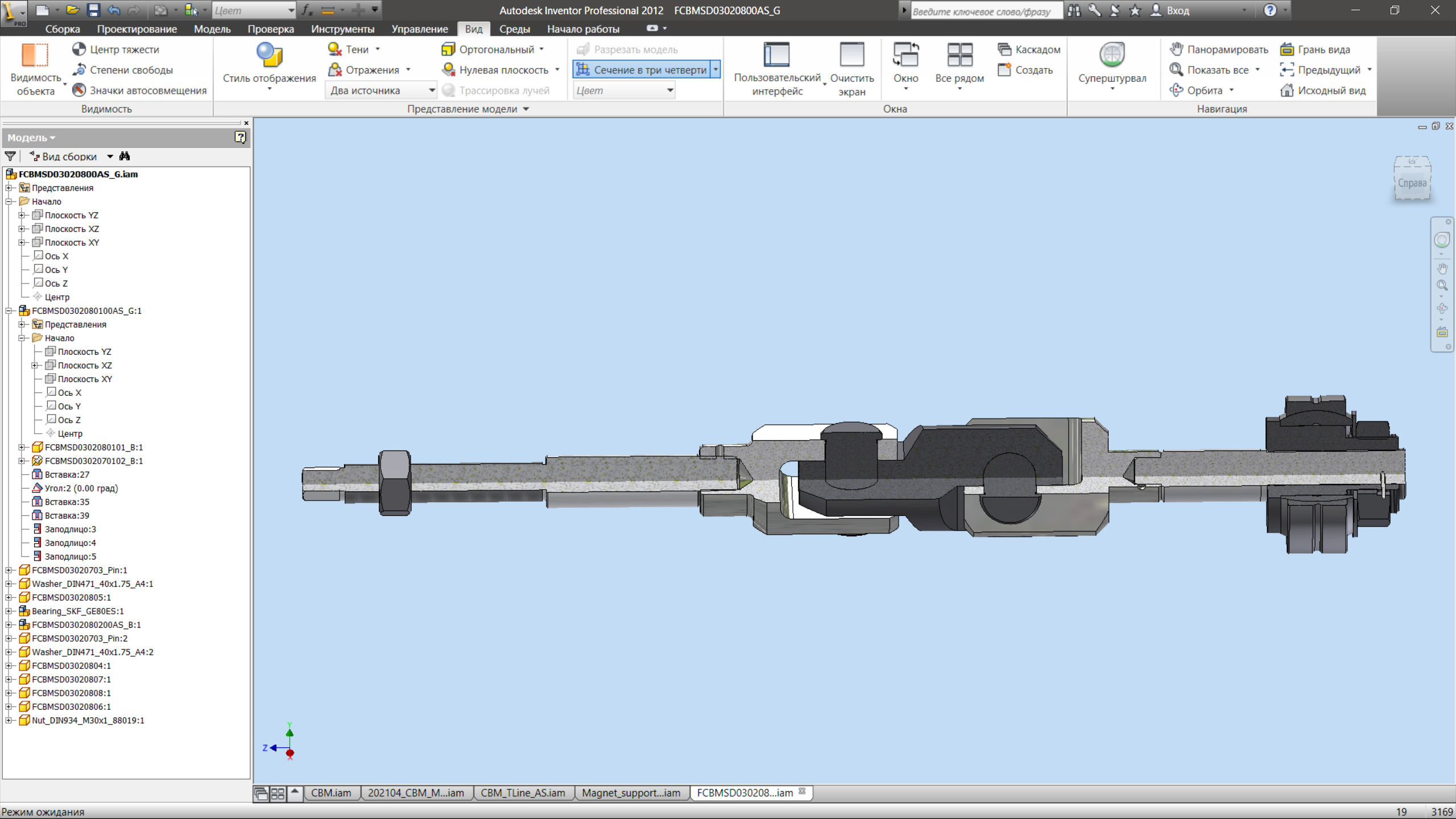 The working load is the movement of the magnet. 
The design load takes into account the seismic impact.
workload : 60kN
design load: 240kN
26.04.2021
16
Gimbals : design and calculation
The new design
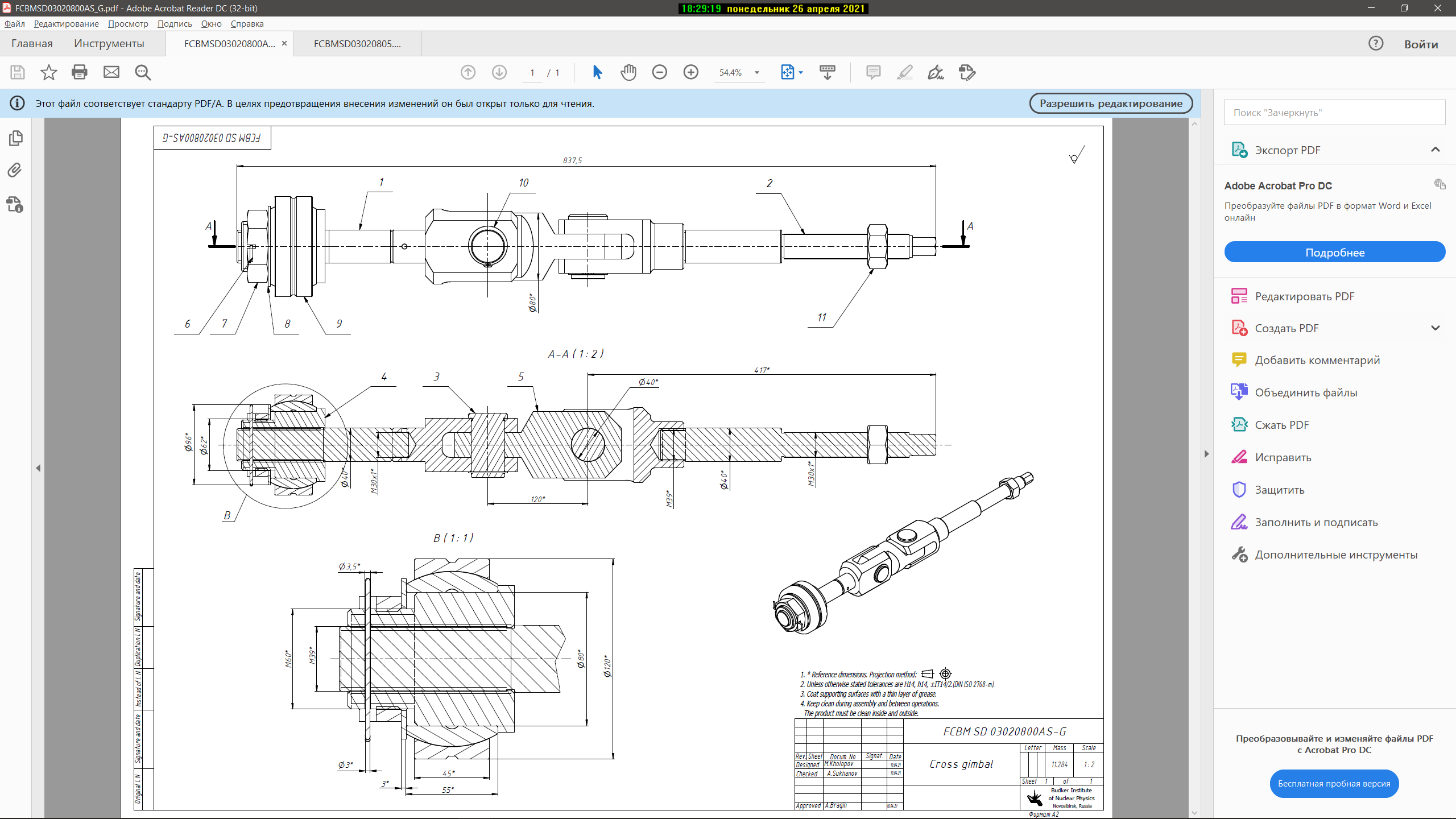 26.04.2021
17
Gimbals :  calculation
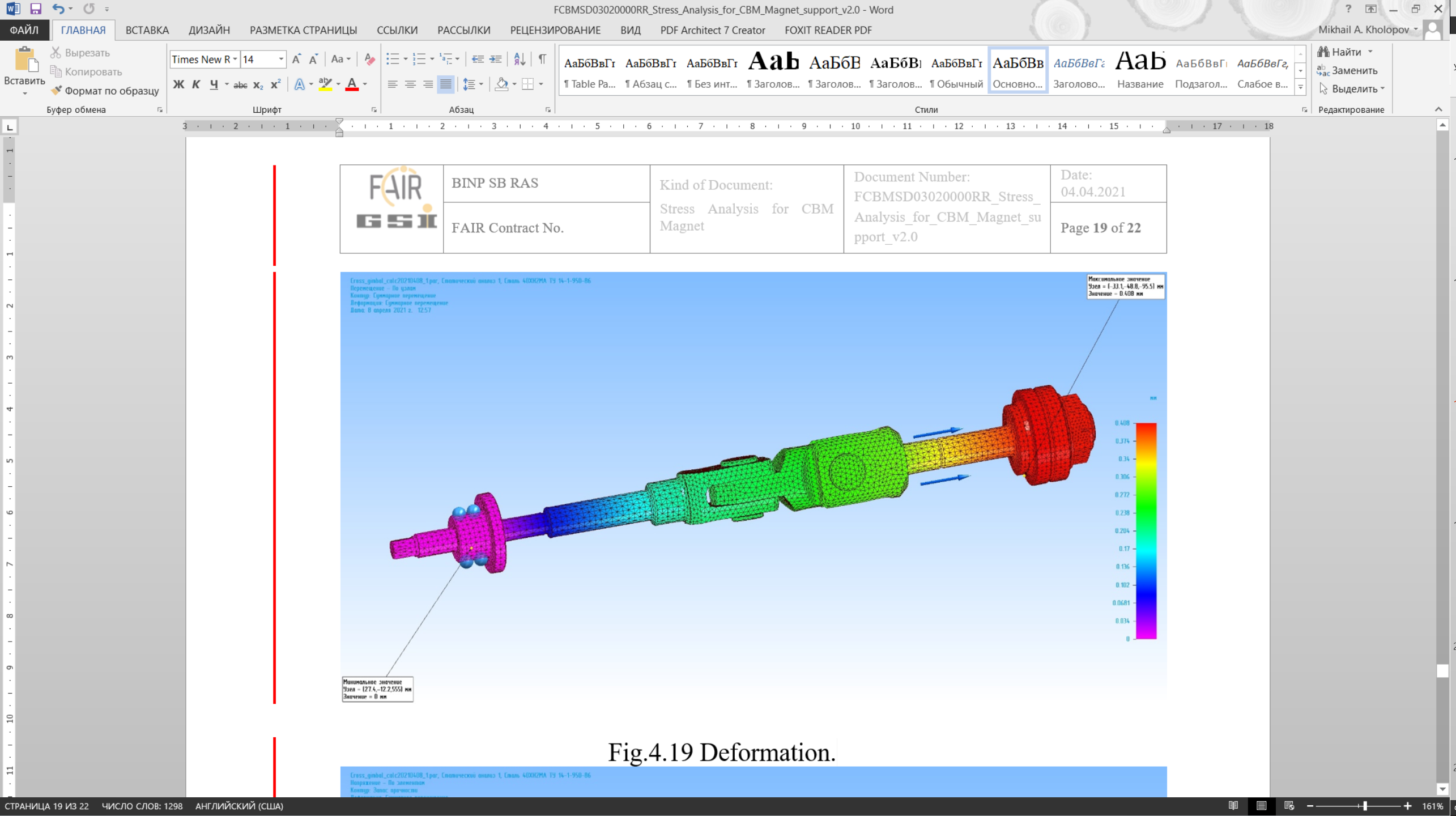 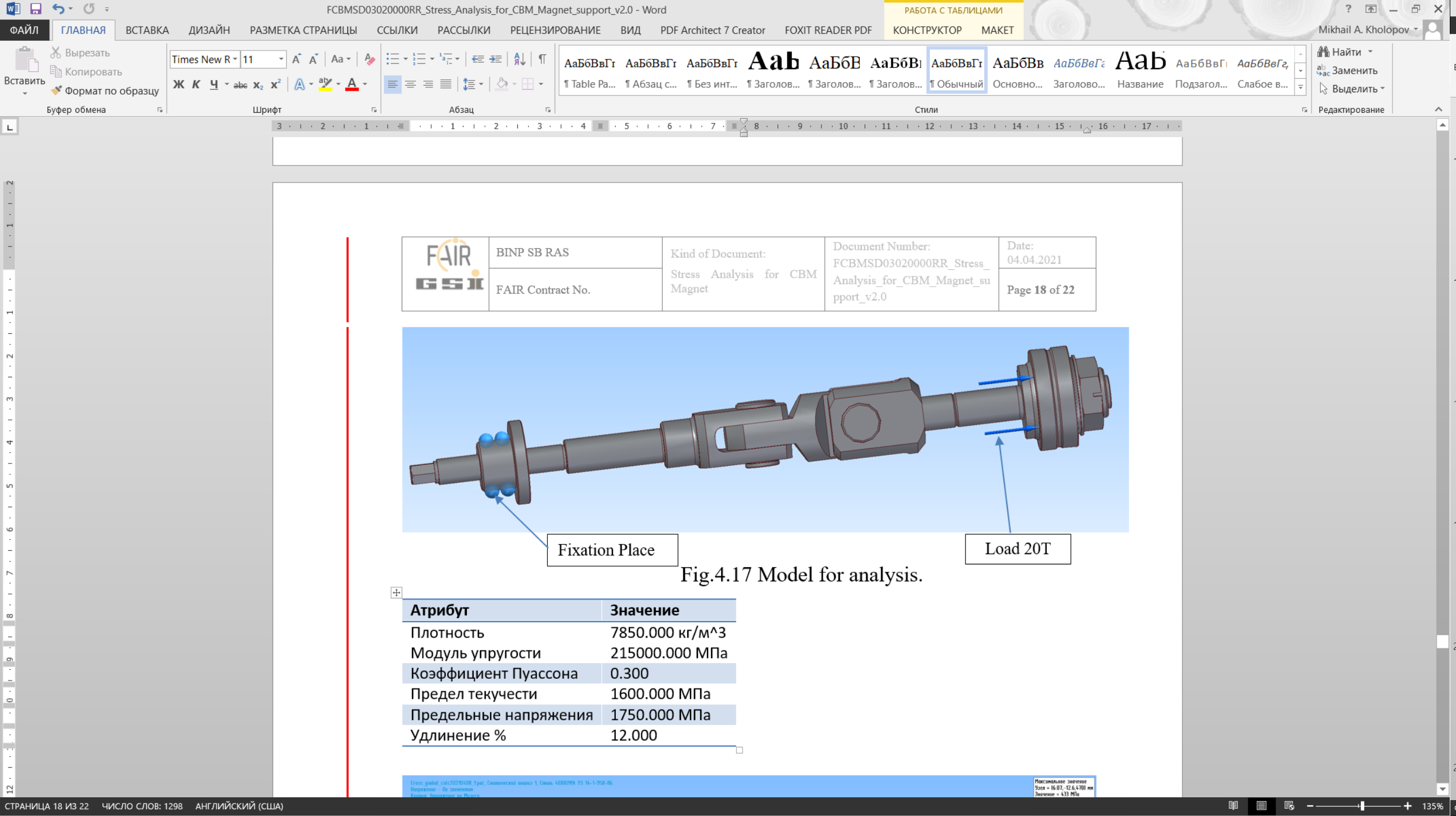 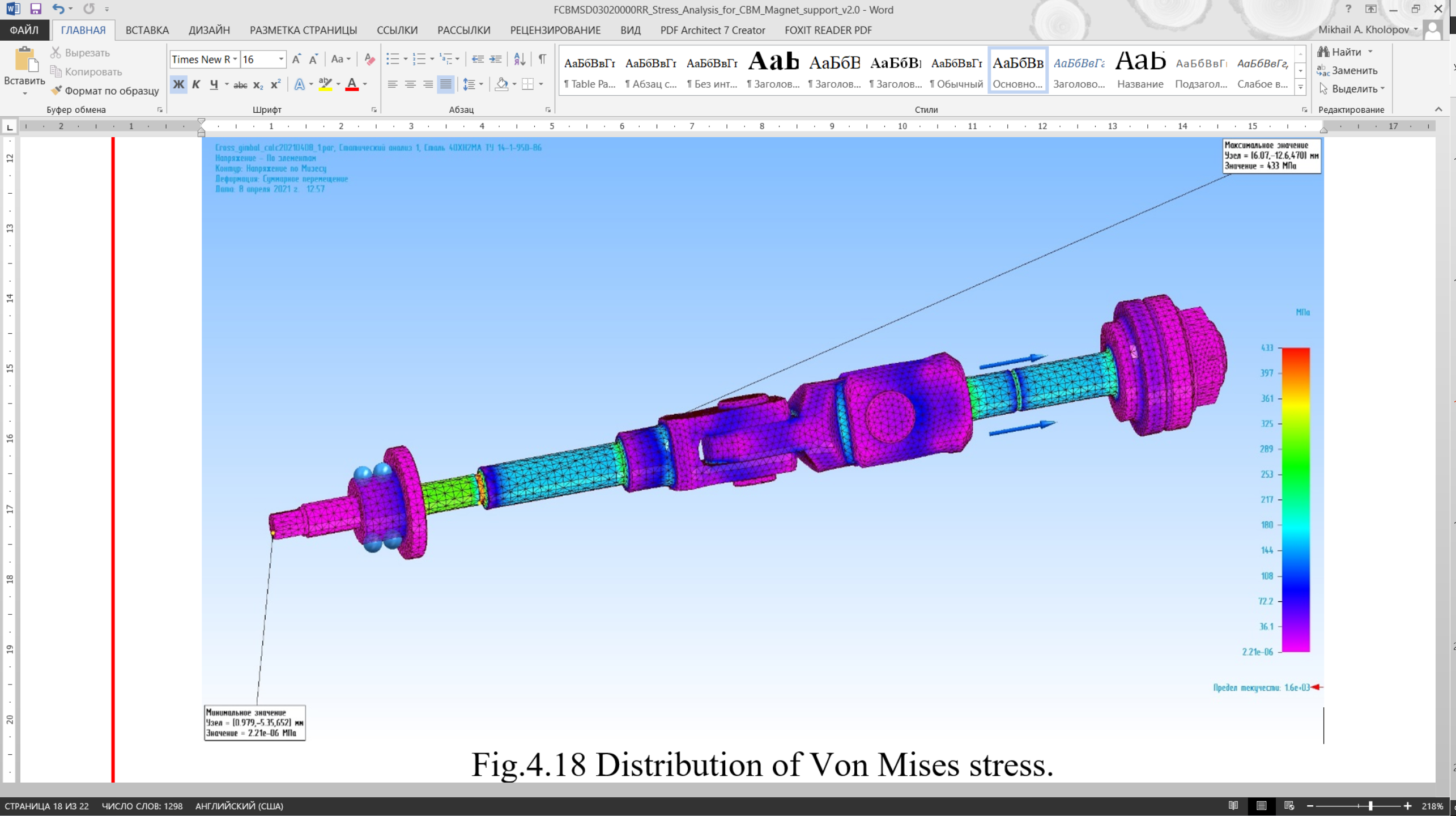 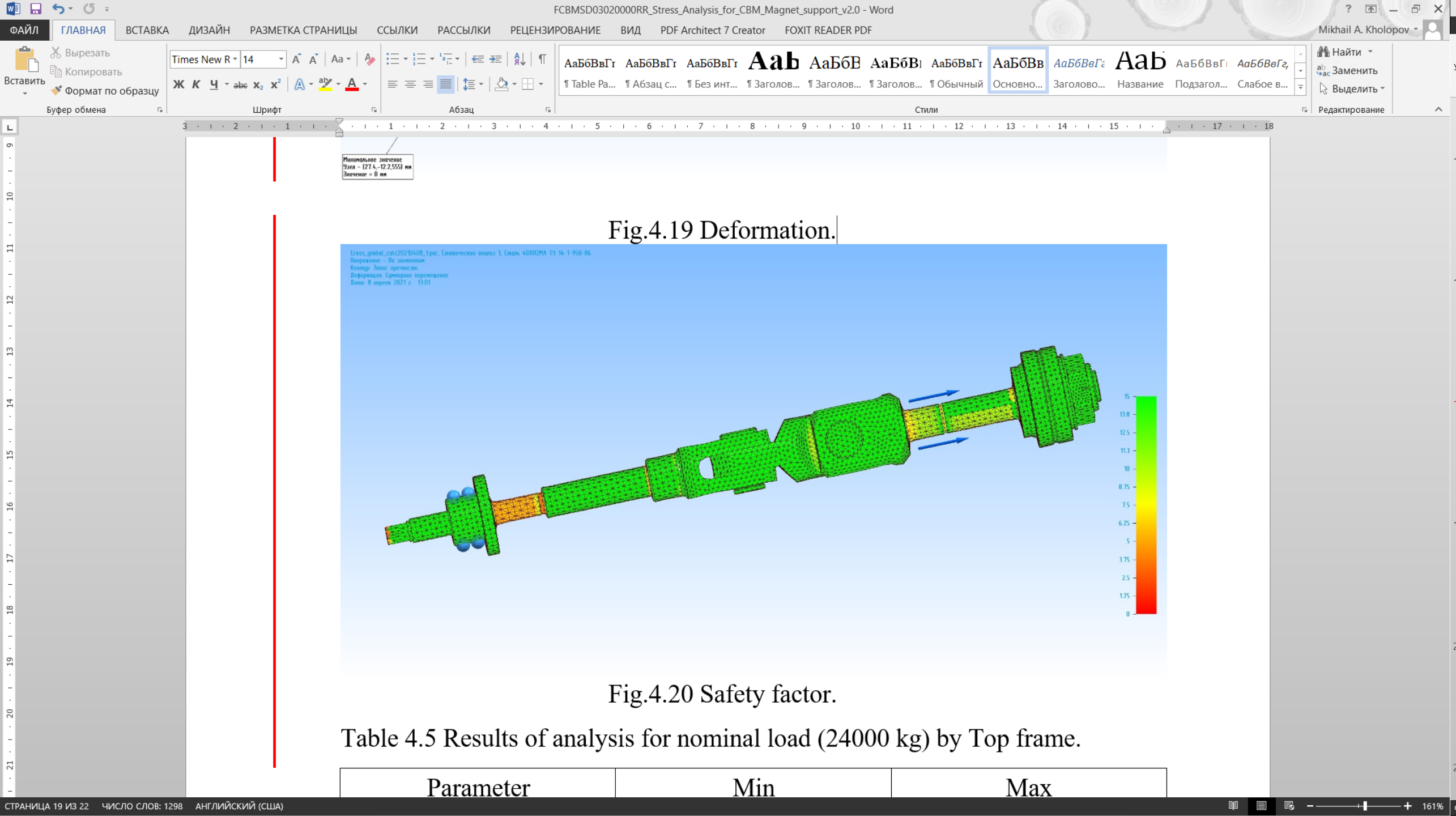 26.04.2021
18
3D Model of CBM Magnet and cryosyctem. Location in the CBM hall.
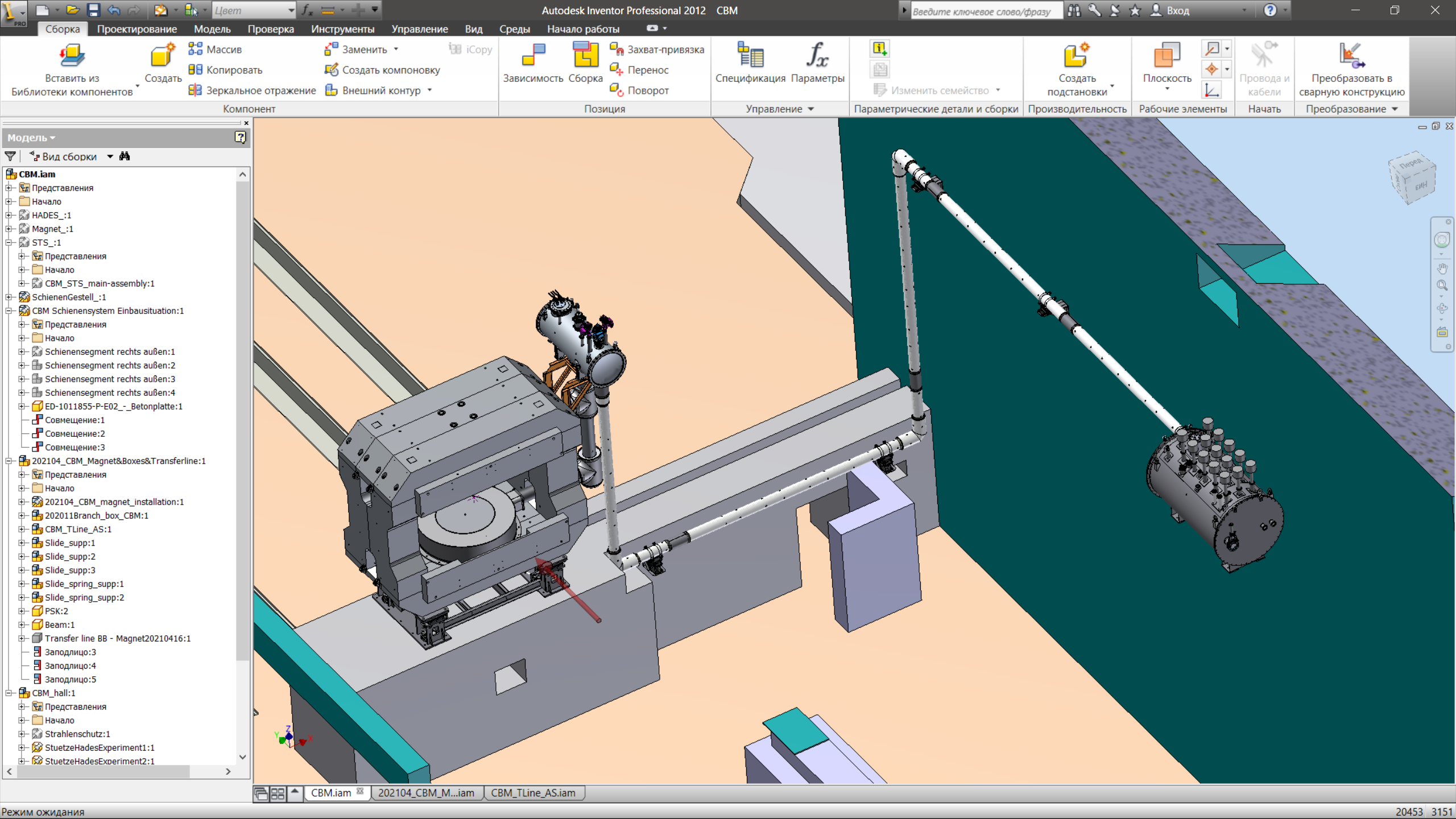 With the active participation of Peter Kuhl, work is being done on tracing the Transfer Line and ways to fix it in the space of the hall.
27.04.2021
19
3D Model of CBM Branch box
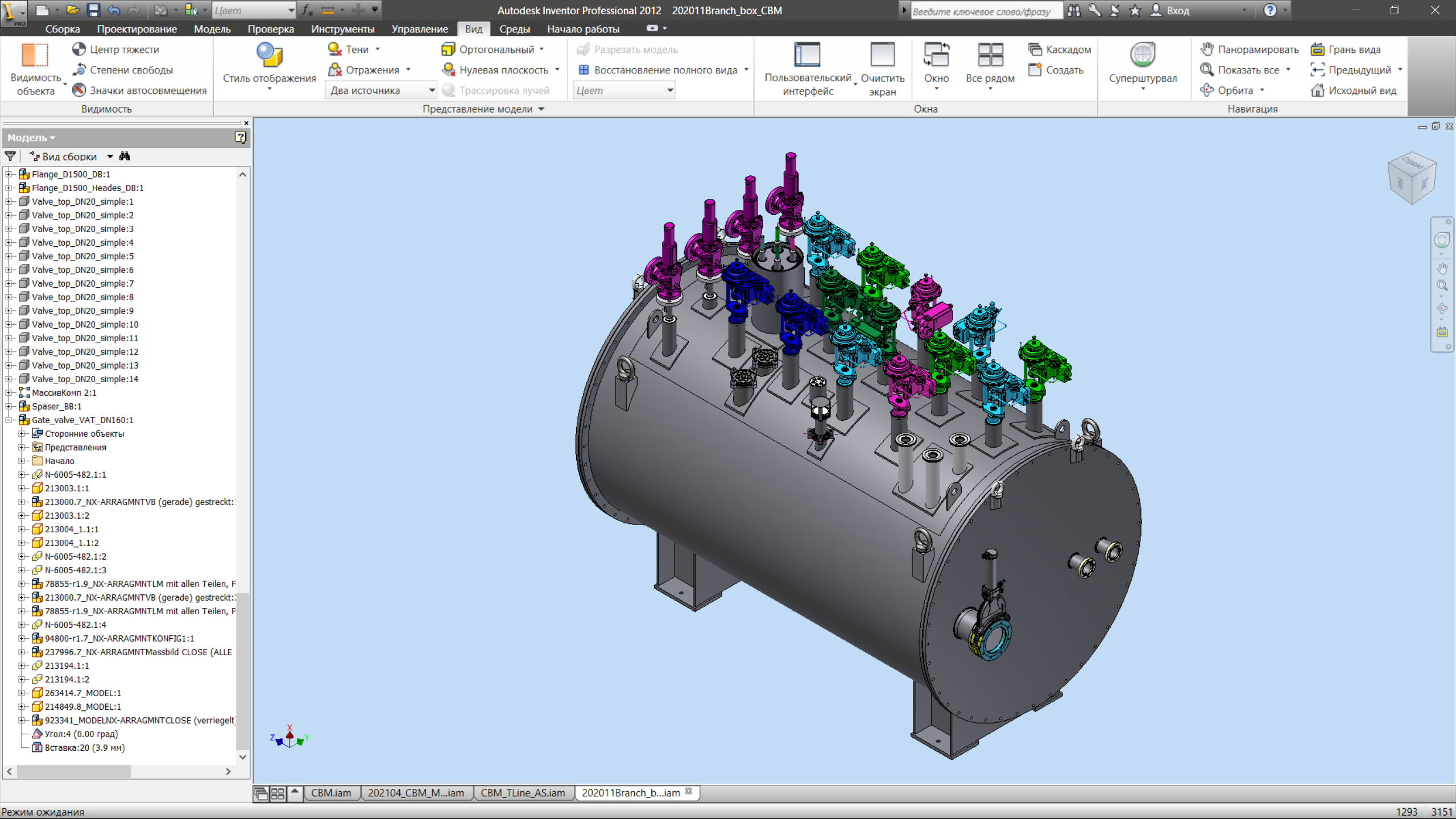 pressure sensors flange
DB2 detectors iterface
HADES iterface
Valves
Gate valve DN160
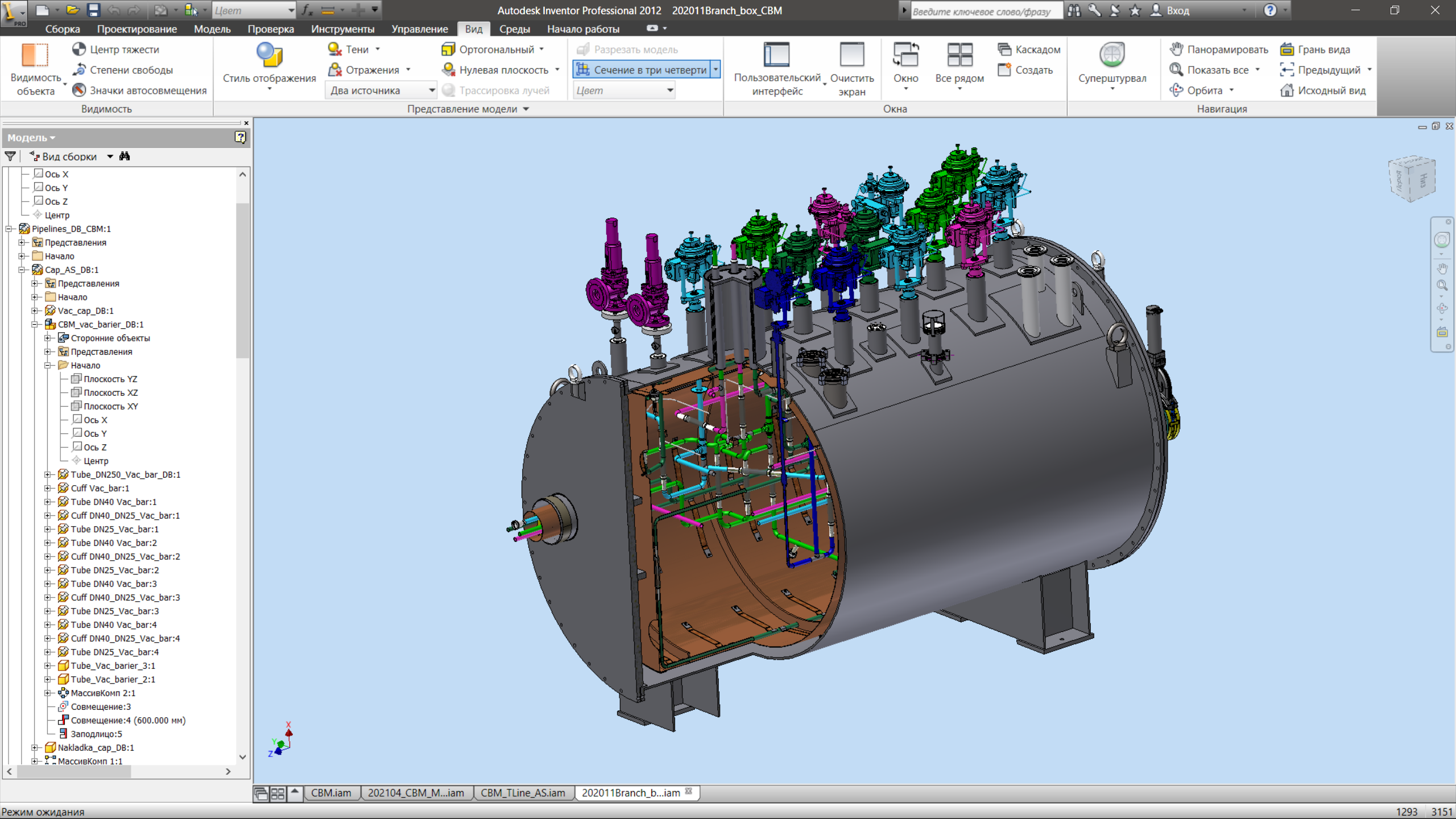 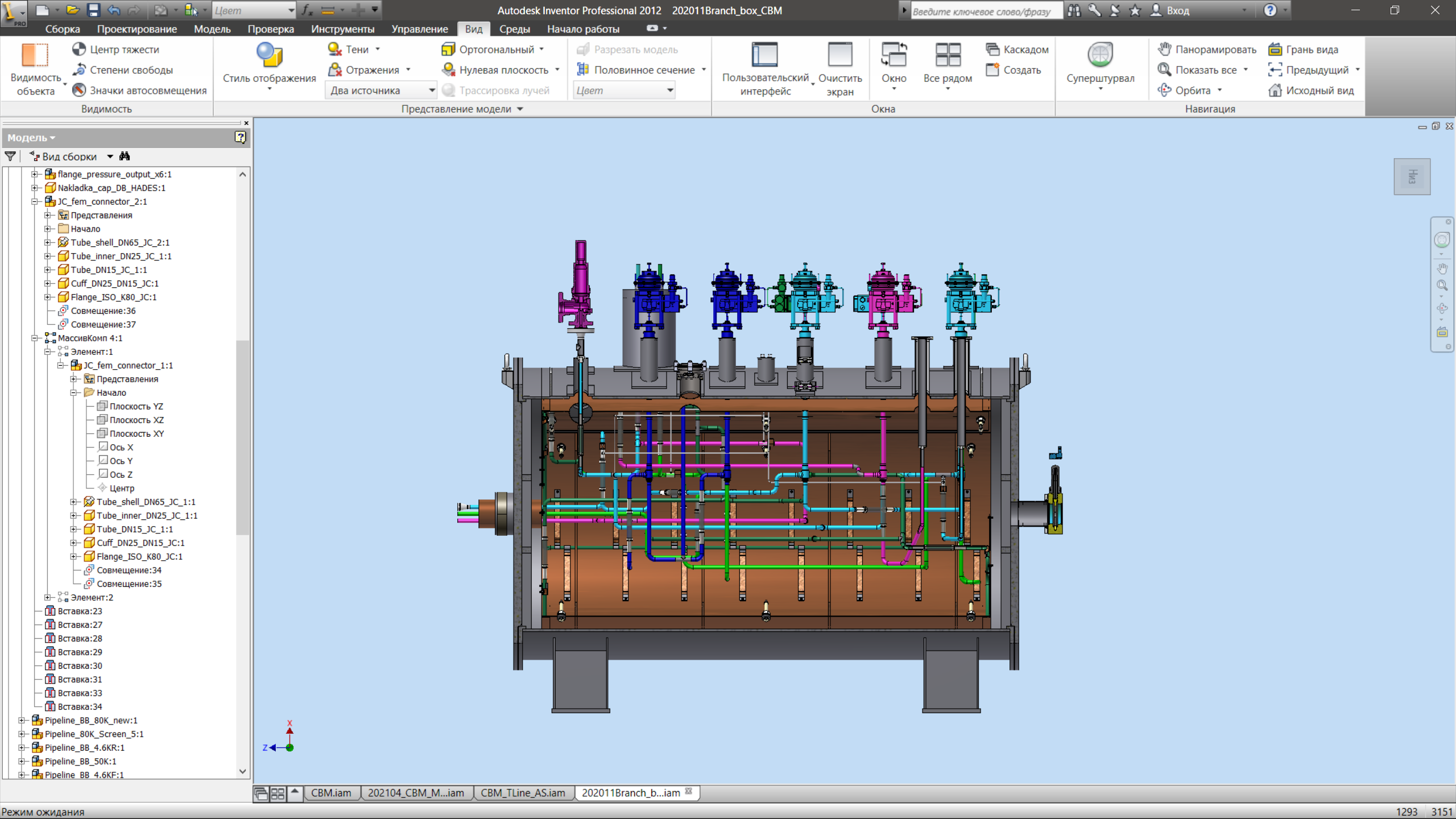 Cu Thermal shield
He Pipelines
Input interface
Vacuum shell
pressure sensors pipe
Size: Tank shells diameter=1.5m, L=2.6m
Weight: 3476 kg
27.04.2021
20
Designe of the CBM Transfer line
Straight section parts of TL:
 croosection
Line part
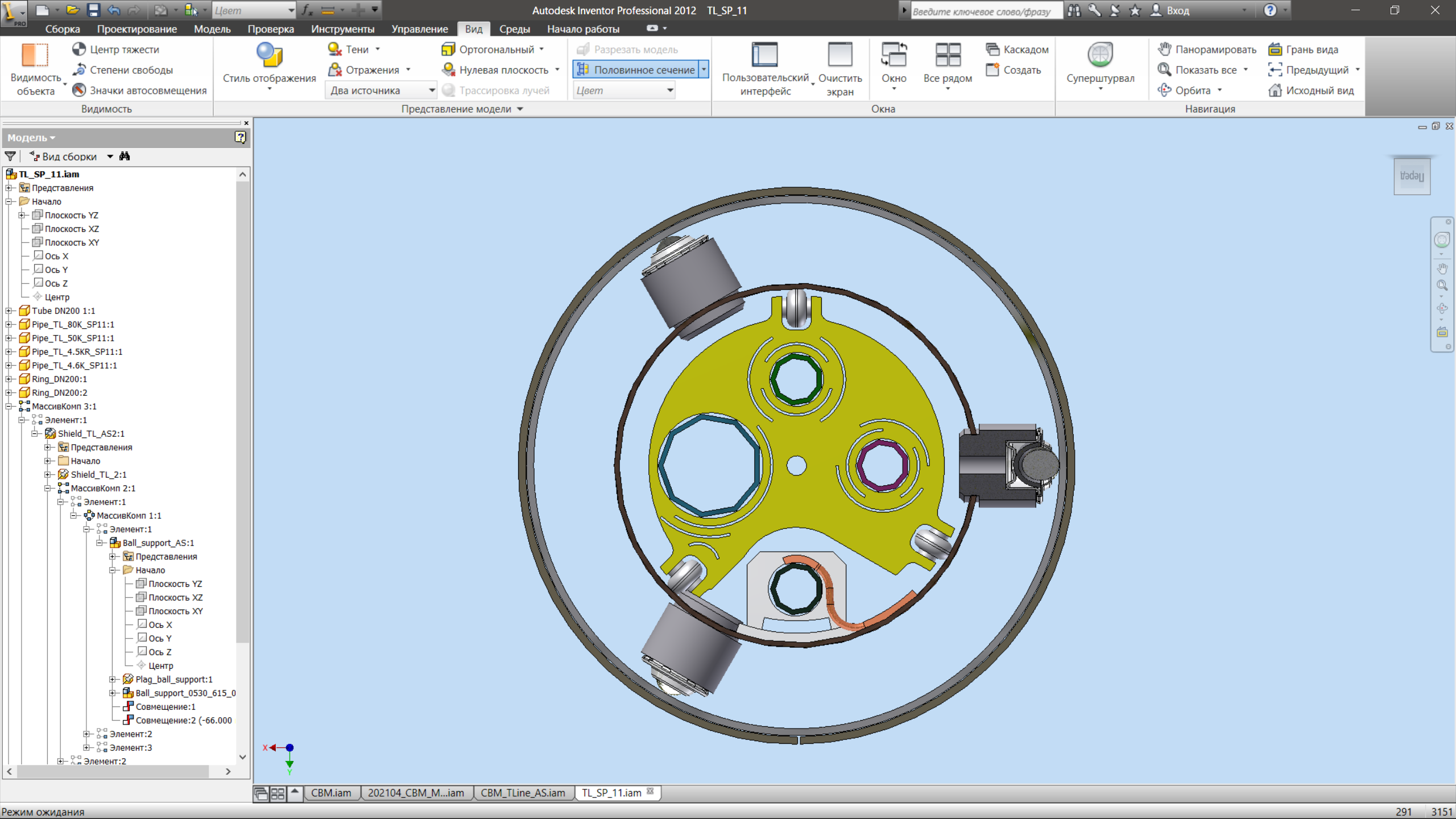 G10 spacer
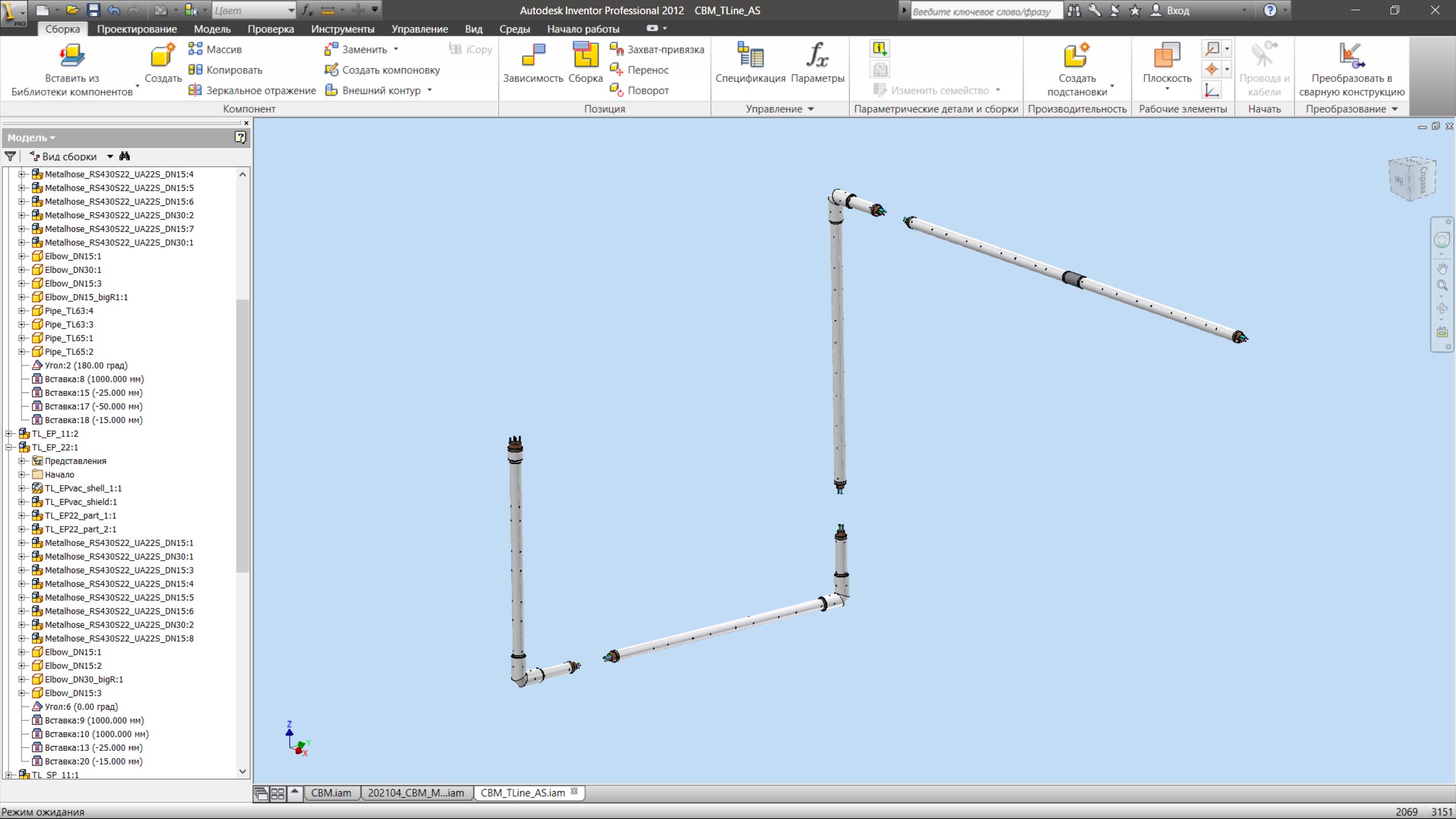 He Pipes
Angle part 2
Angle part 3
Cu Thermal shield
Vacuum shell DN200
Ball joint
Angle part 1
Total length of the transfer line: L=29m
Weight: 982 kg
27.04.2021
21
3D Model of CBM Transfer line
Angle part of TL
Metal hose
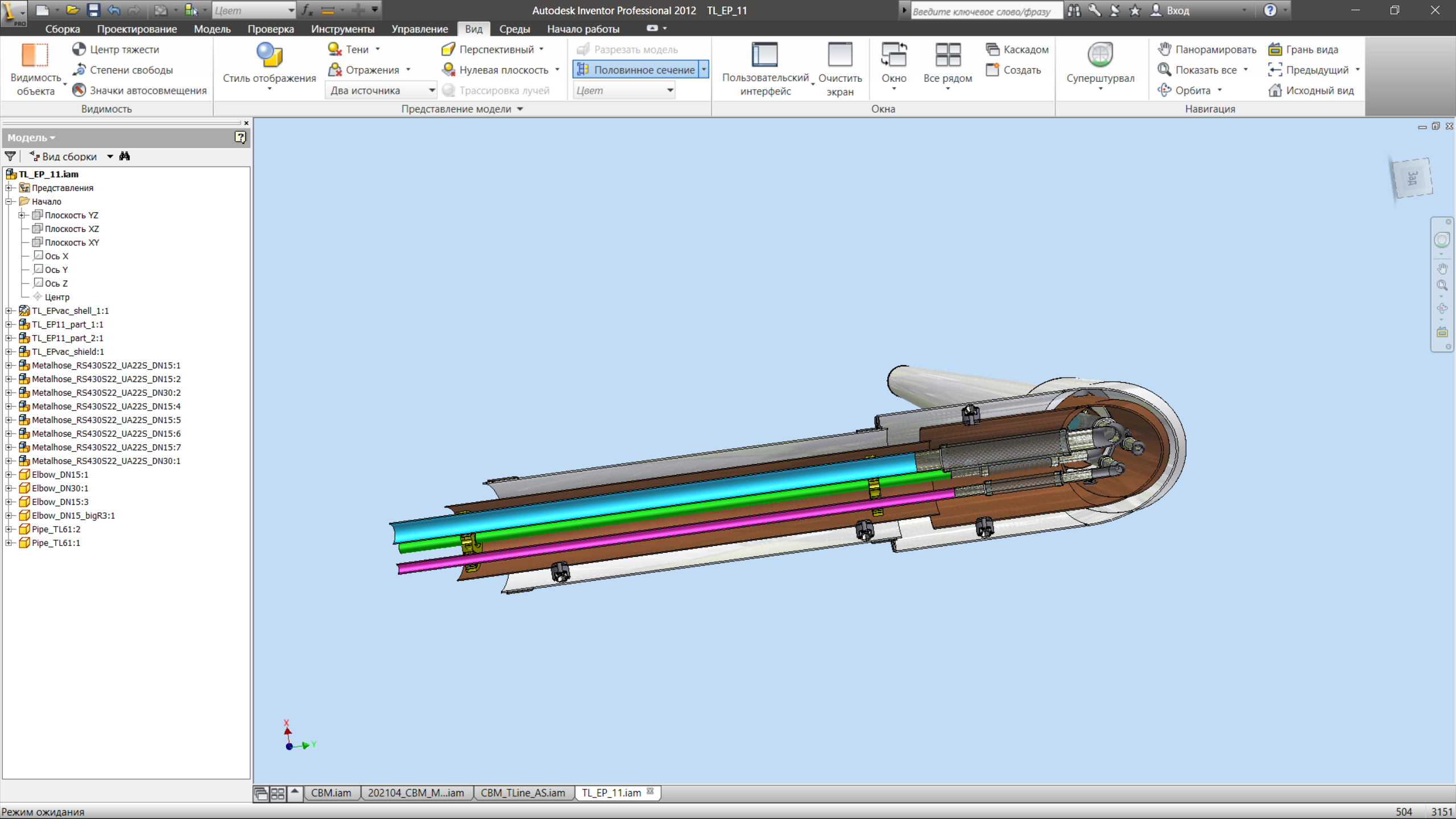 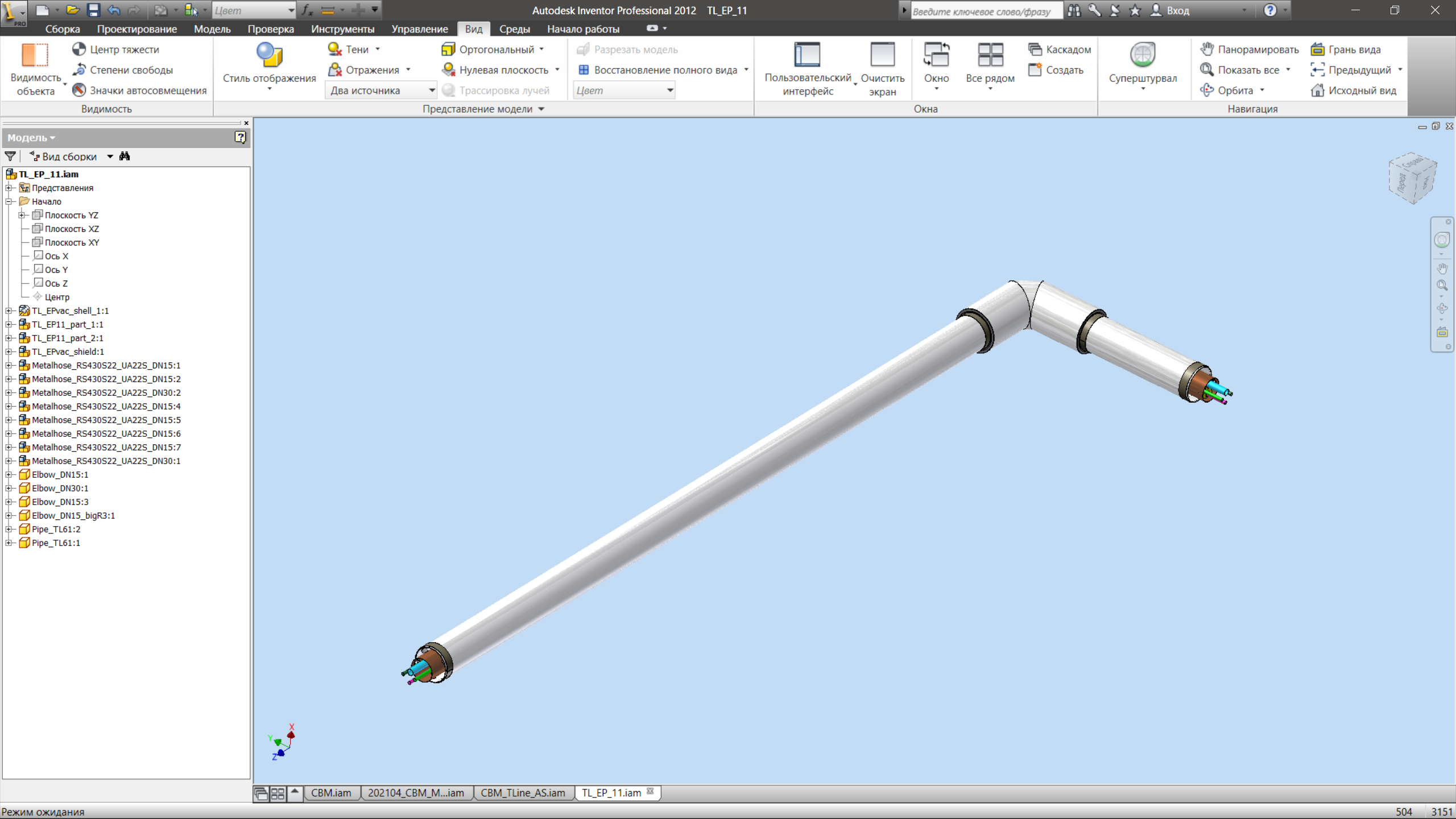 Ball joint
Angle vacuum shell DN250
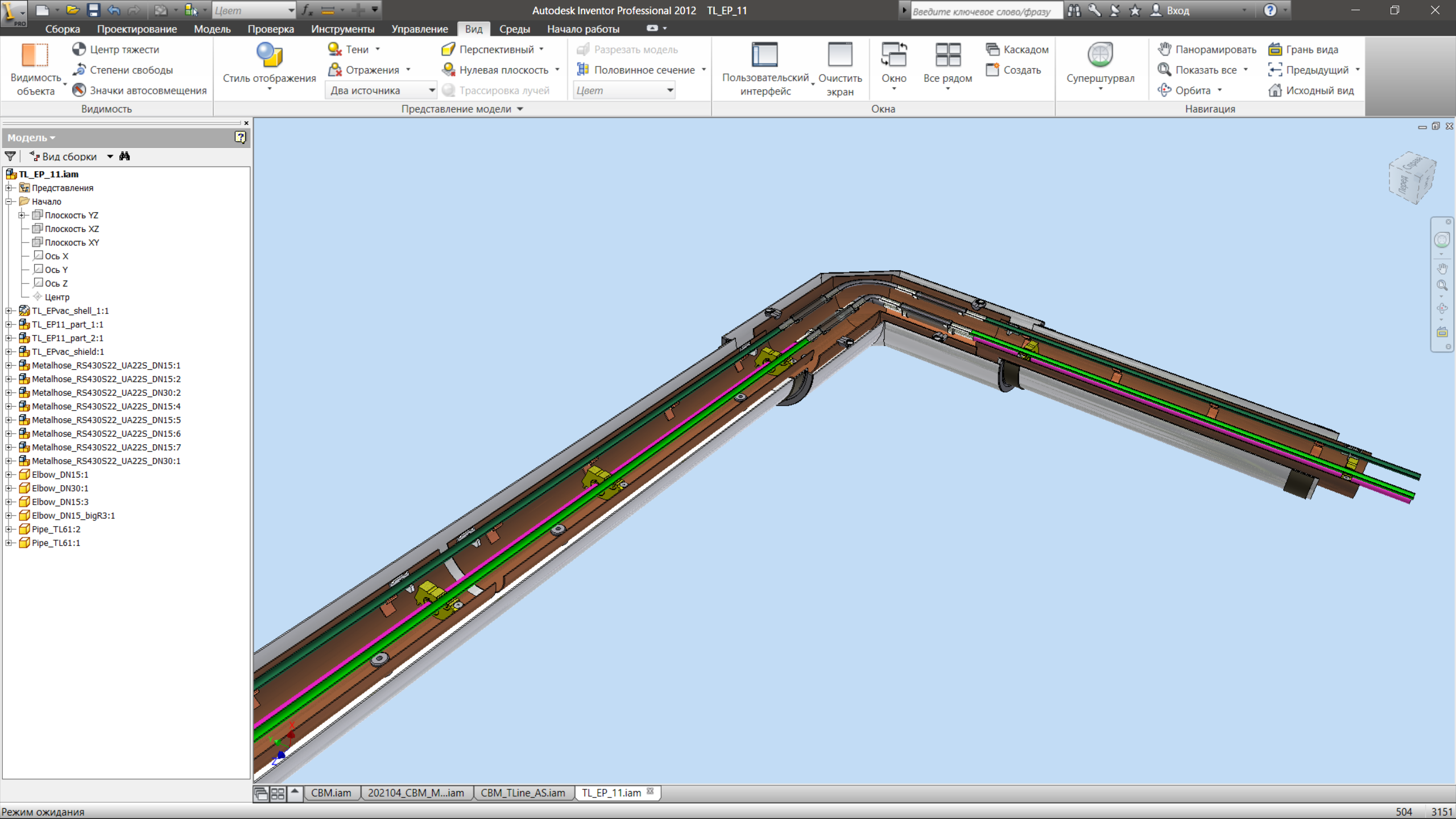 He Pipes
Cu Thermal shield
Vacuum shell DN200
G10 spacer
27.04.2021
22
3D Model of CBM Transfer lines supports
Sliding support m=42kg
Sliding support
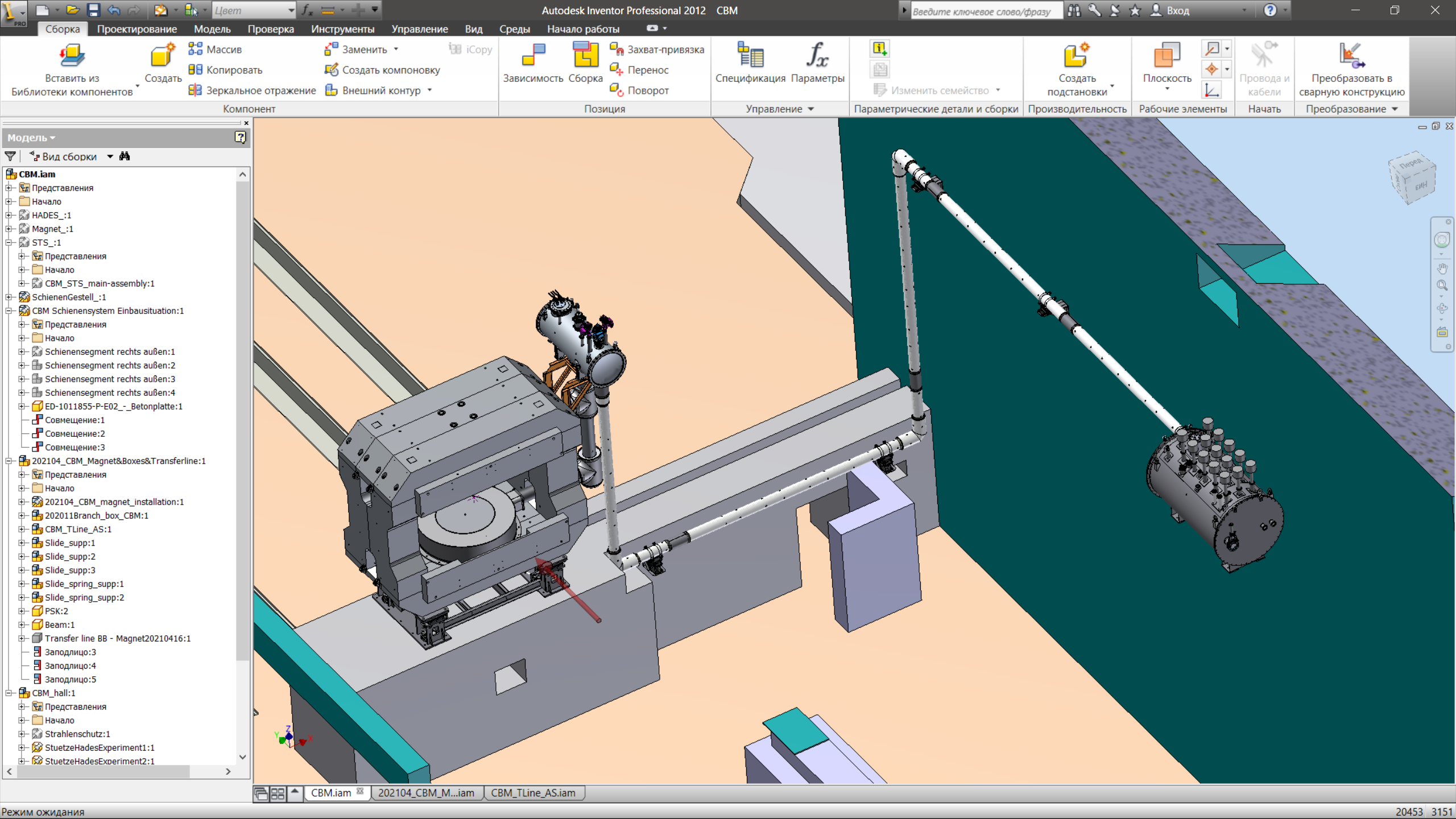 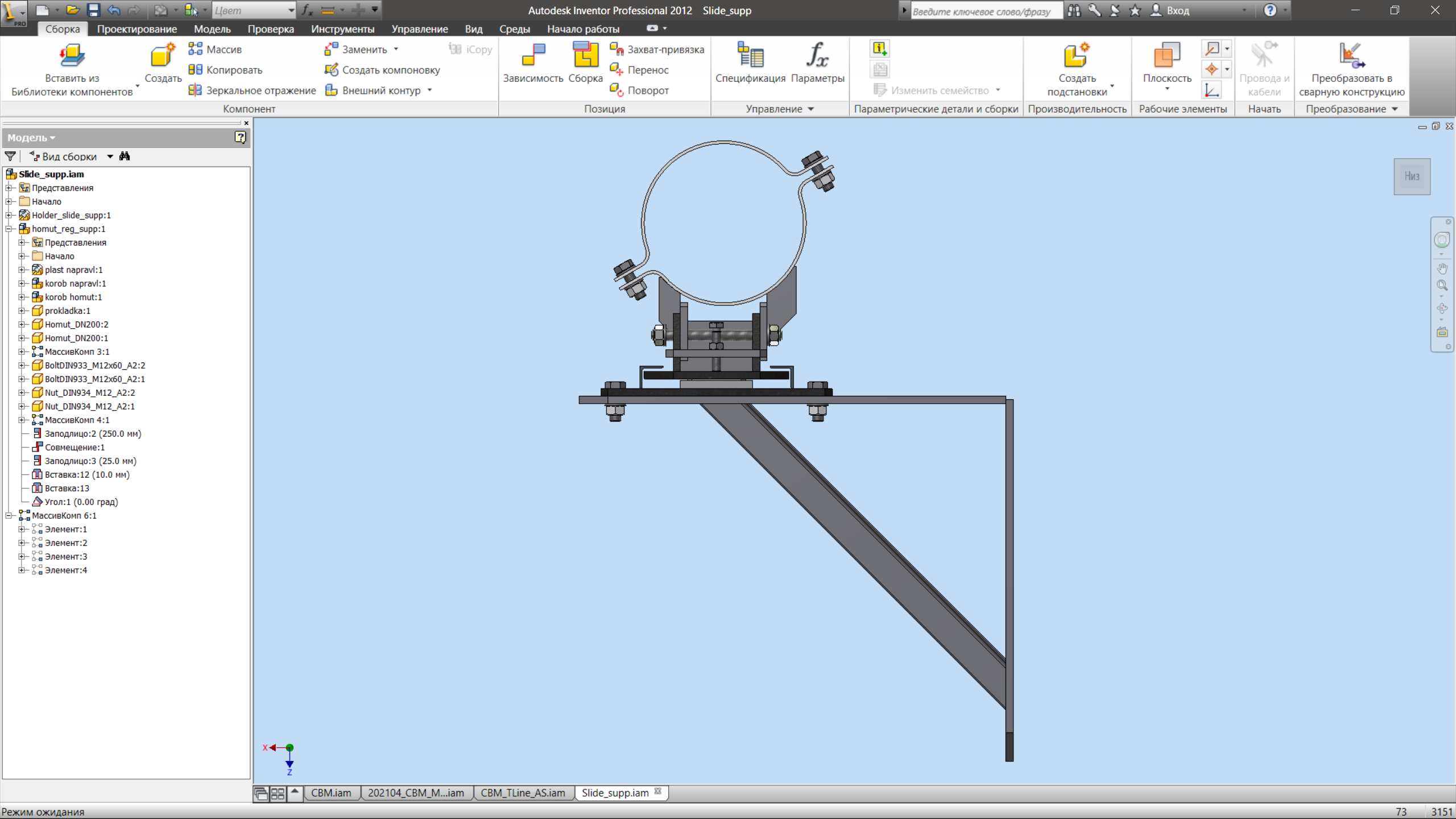 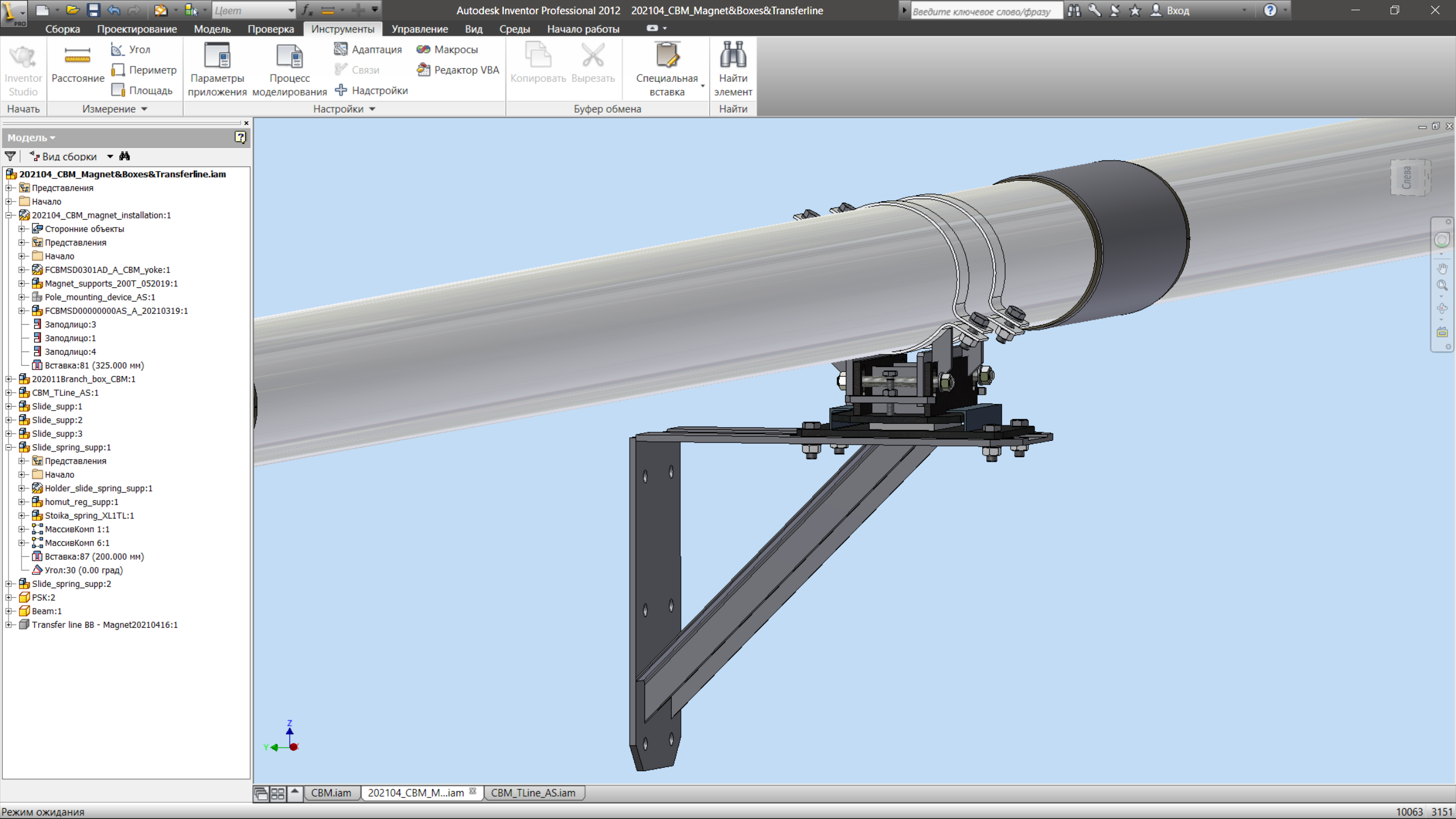 Spring-sliding support
Spring-sliding support m=58kg
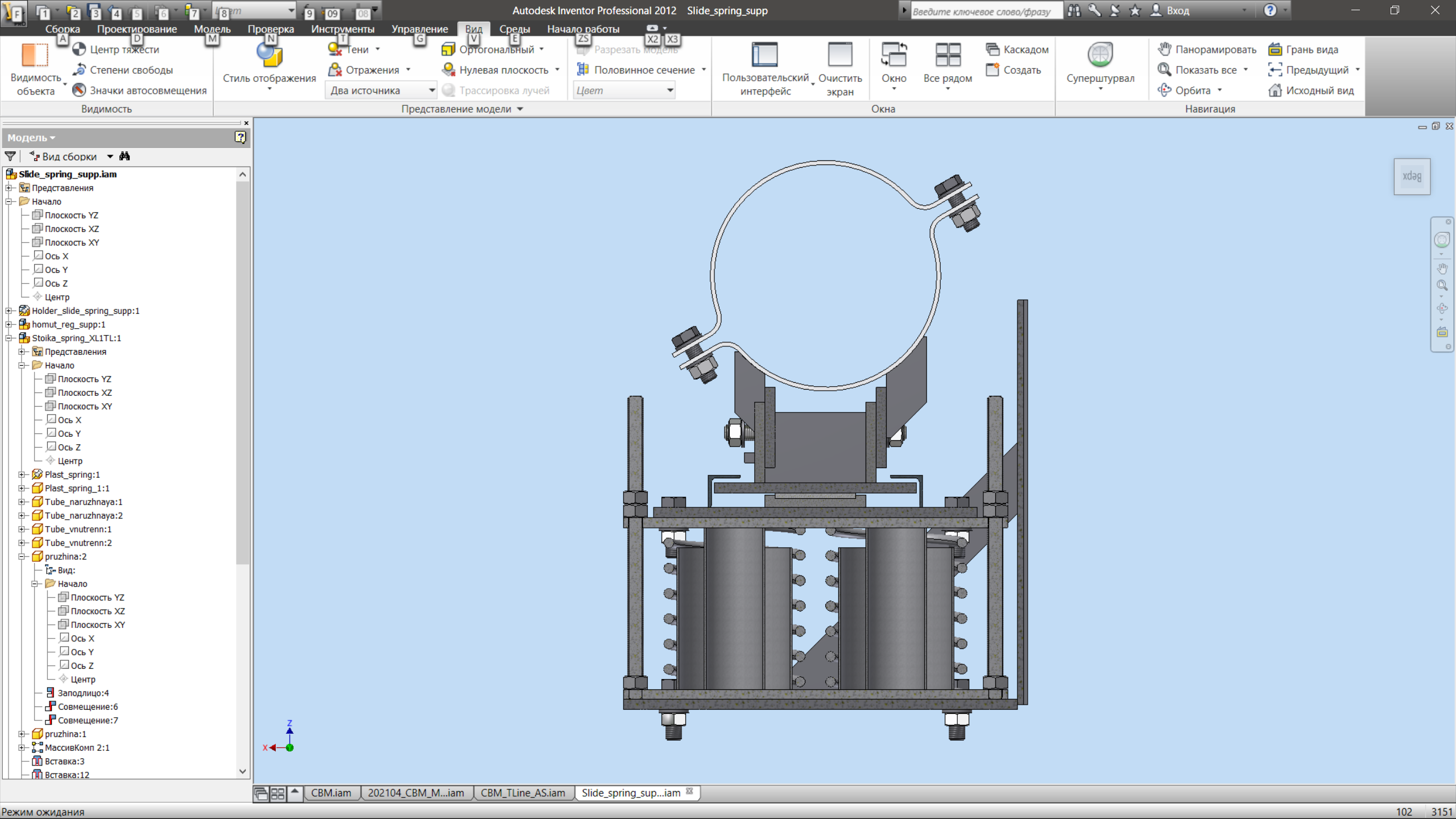 Clamp DN200
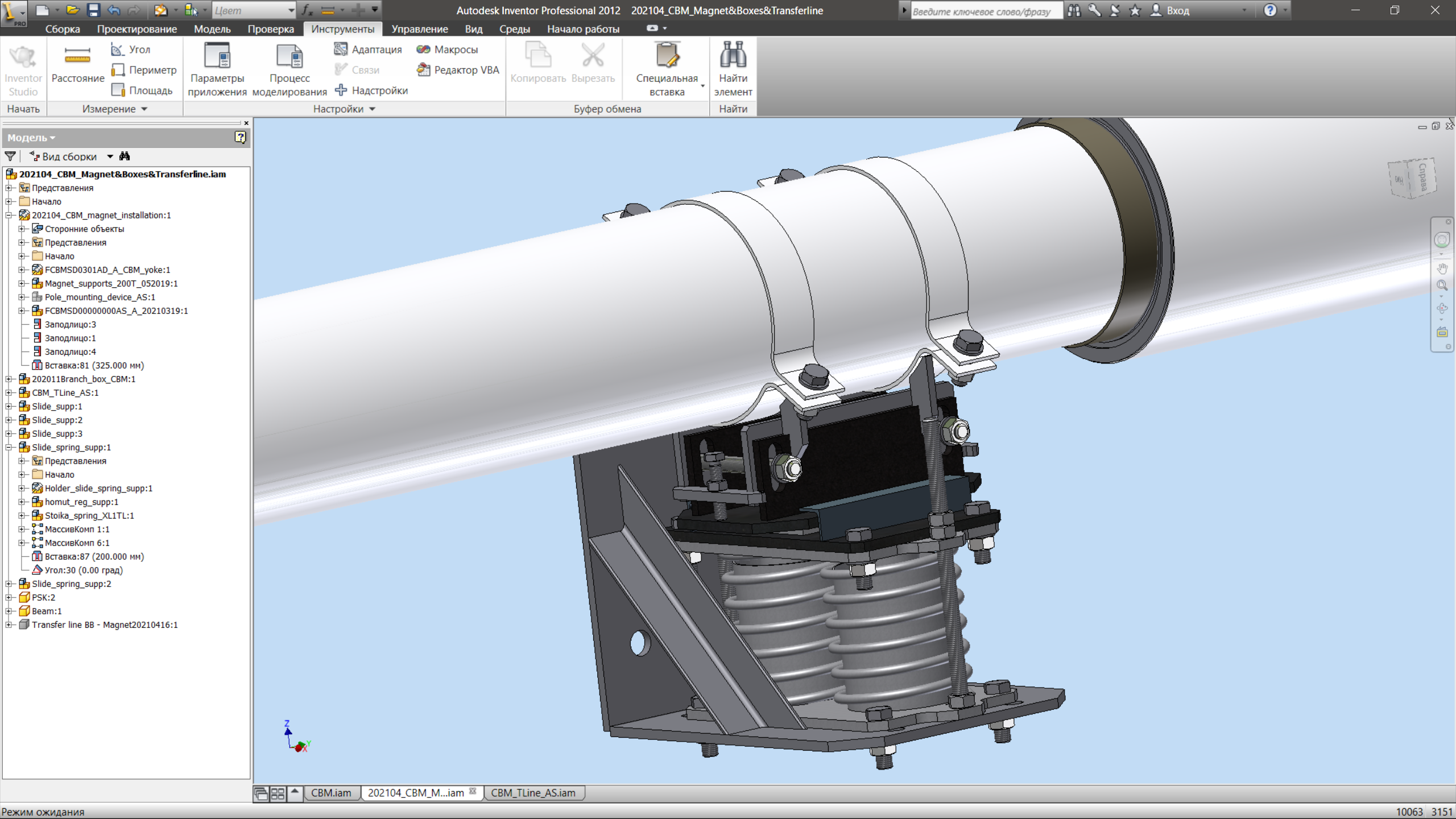 We suggest using 2 types of supports to the Transfer Line. 
 -Sliding support for the upper part (axial movement only). 
 -Sliding support with compensating springs for the lower part (axial movement and vertical compensation+ - 20mm).
 The Transfer Line fixing points are assumed to be on the Cryostat and Branch Box.
Sliding part
PTFE plate
Support plate
Spring block
Bracket
27.04.2021
23
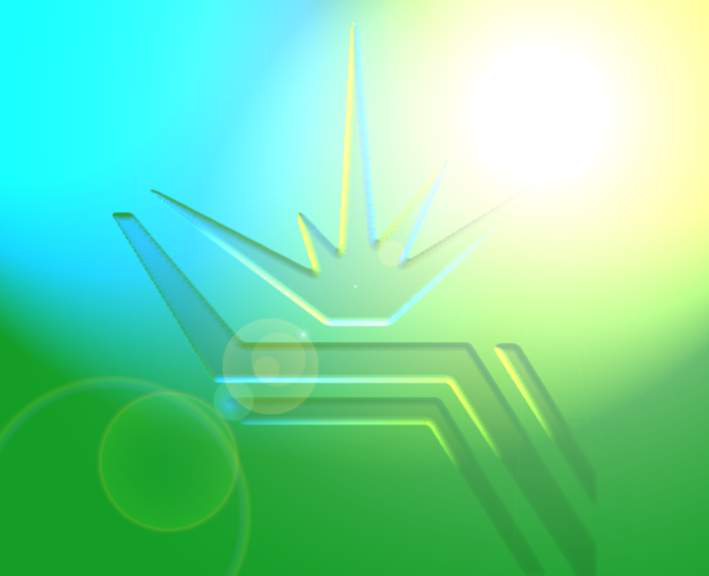 Thank you for your attention!
26.04.2021
FDR CBM Dipole Magnet
24